For audio, please dial: 1- 800-857-5152 | 4 2 2 9 7 0 5#To submit questions, go to Slido.com & enter event #DDTCDECCS
Census Resources
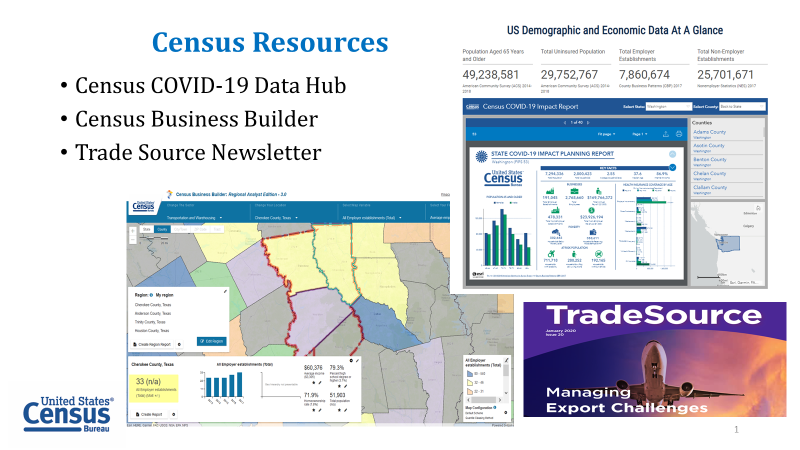 DECCS Hot Topics Webinar
Directorate of Defense Trade ControlsKaren Wrege, DDTC CIO
Tim Duffy, Licensing Division Chief
September 9, 2020
Introduction
About the Speakers: 
Karen Wrege, CIO
Joined DDTC as the CIO in October 2014, Prior to DDTC, spent 10 years in economic consultancy providing auction software and services to global clients in the telecommunications industry 
Served as manager of the US Federal Communications Commission's spectrum auctions beginning in 1994 and was promoted to Chief Information Officer of the Wireless Telecommunications Bureau

Tim Duffy, Licensing Division Chief
Served as a U.S Army Officer for 30-years, retiring as the rank of Lieutenant Colonel.
Joined DDTC in 2015 as Agreements officer for the Electronics and Training Division until 2018, then worked as an industry compliance consultant until returning to DDTC in 2019 as Chief of the Space, Missile and Sensor Division.
About DDTC:
Mission: Ensuring commercial exports of defense articles and defense services advance U.S. national security and foreign policy objectives.
Organizational Structure: 
Policy Office (DTCP)
Licensing Office (DTCL)
Compliance Office (DTCC)
Management Office (DTCM)
Key Functions: 
Establishing and maintaining defense export regulations (ITAR)
Registering entities and individuals
Adjudicating export licenses
Responding to inquiries
Promoting and enforcing compliance
4
Agenda
Licensing Application in DECCS
Getting Started
DS-6004
Empowered Officials & Submitting to DDTC
How to get more help/information from DDTC
Commonly Asked Questions from the Help Desk and Response Team
Questions and Answers
5
DIRECTORATE OF DEFENSE TRADE CONTROLS
Getting started with deccs licensing
6
Getting Started with DECCS Licensing
Are you enrolled as a user in your company?
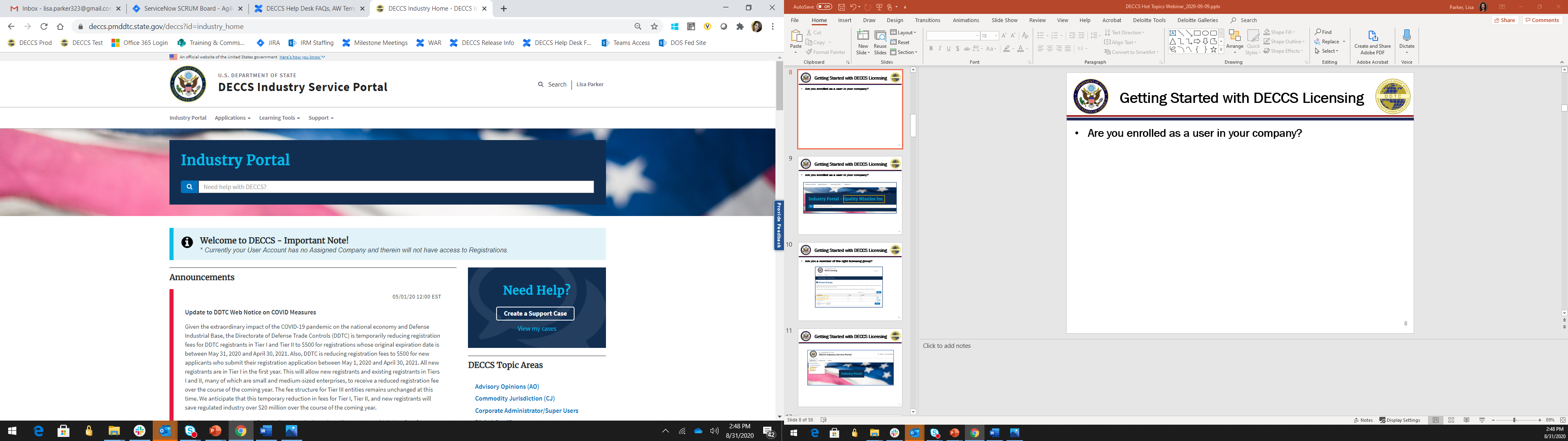 7
Getting Started with DECCS Licensing
Are you enrolled as a user in your company?
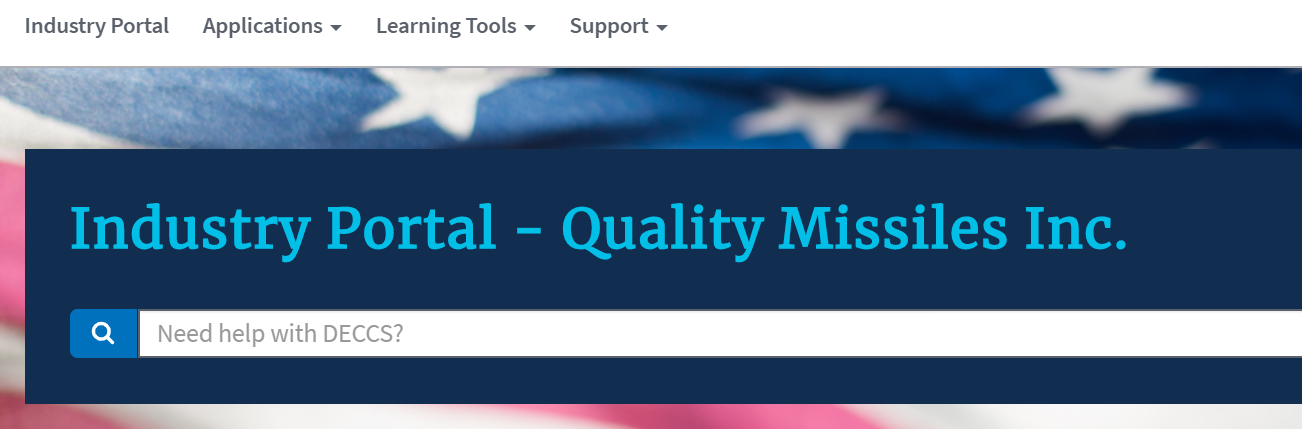 8
Getting Started with DECCS Licensing
Do you have an active Registration Code?
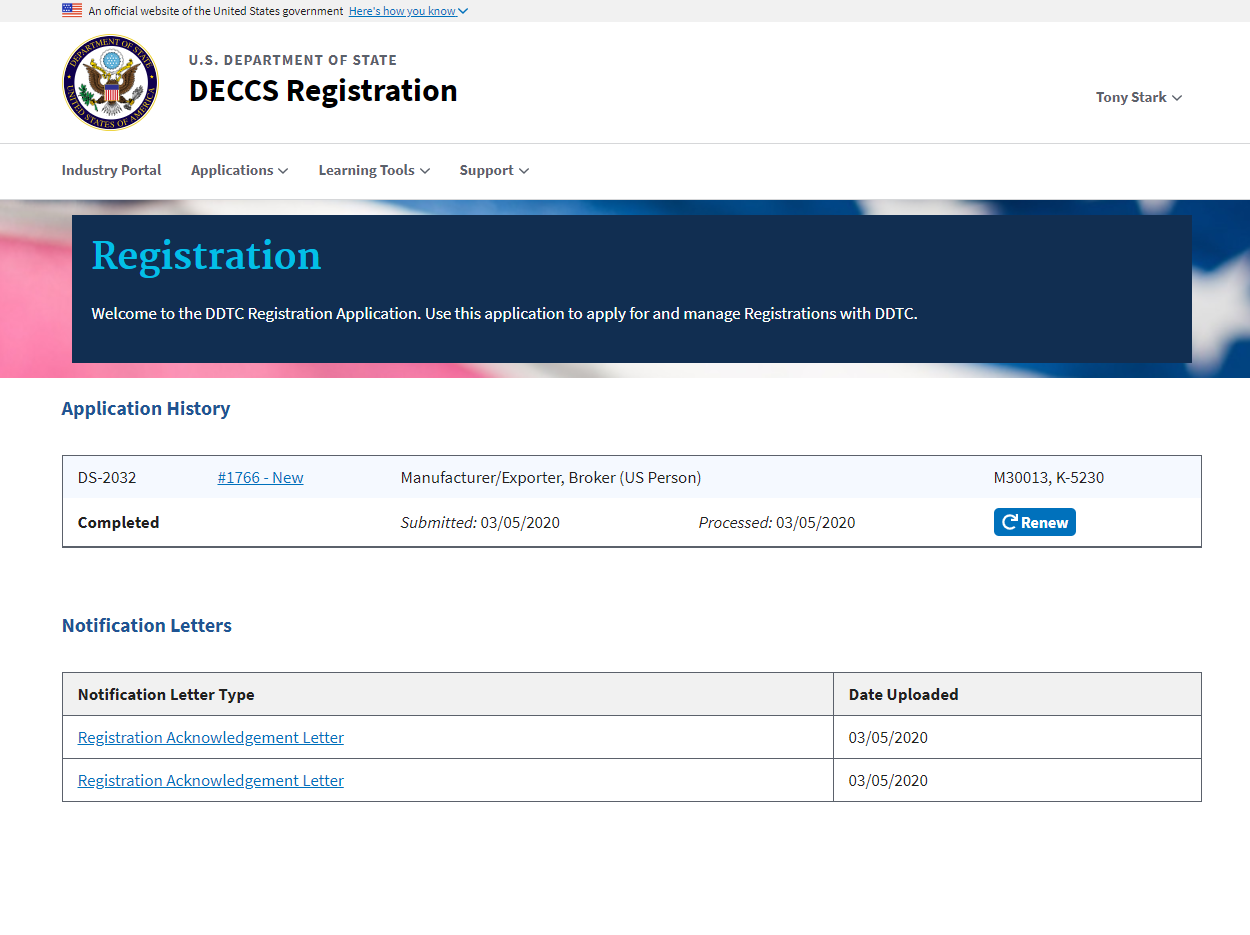 9
Getting Started with DECCS Licensing
Are you a member of the right licensing group?
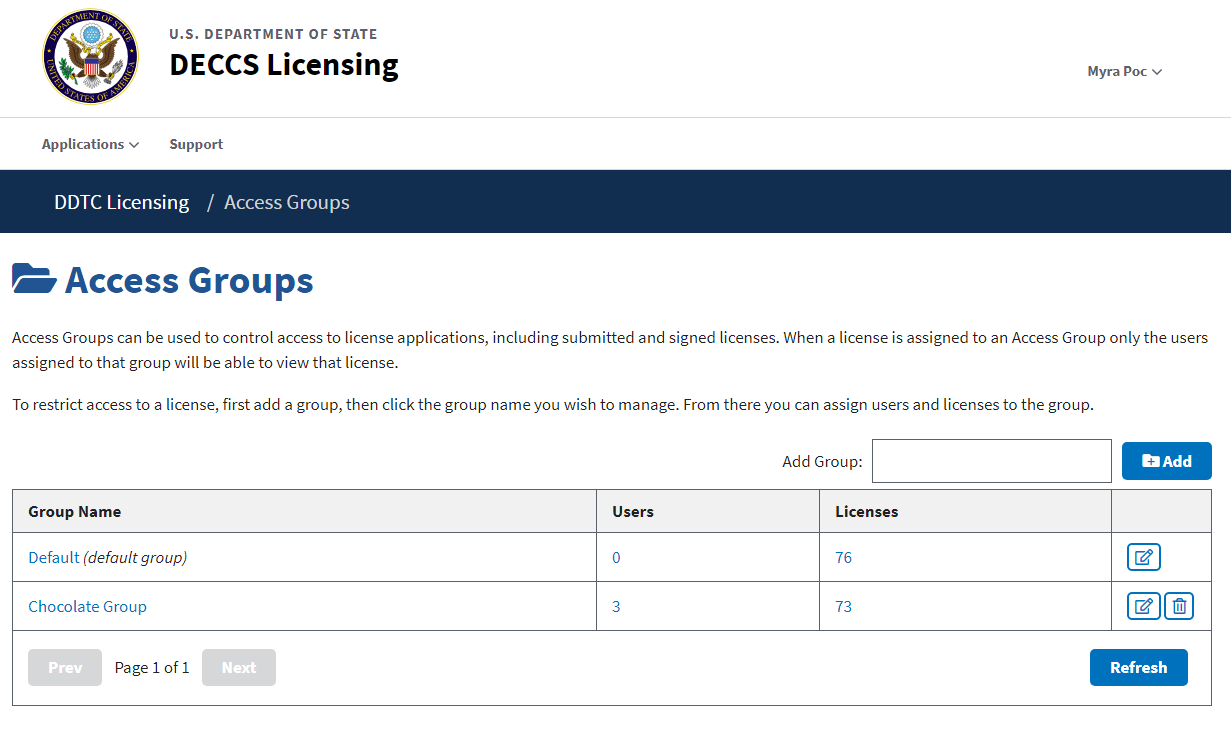 10
Getting Started with DECCS Licensing
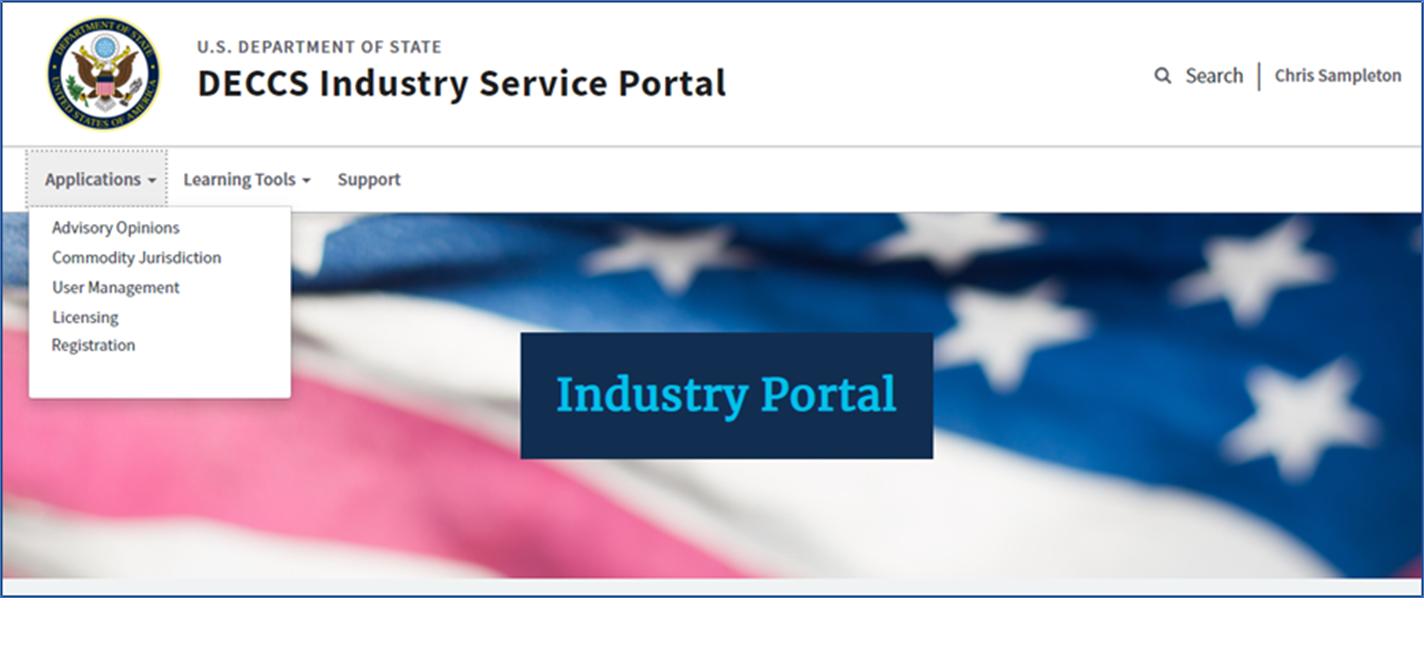 11
Getting Started with DECCS Licensing
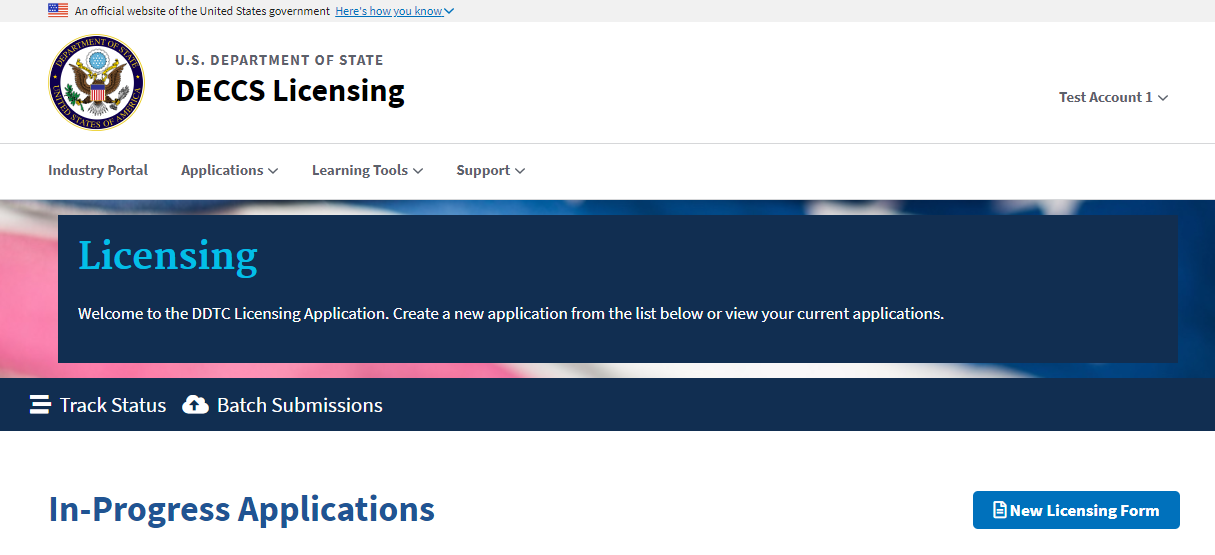 12
Getting Started with DECCS Licensing
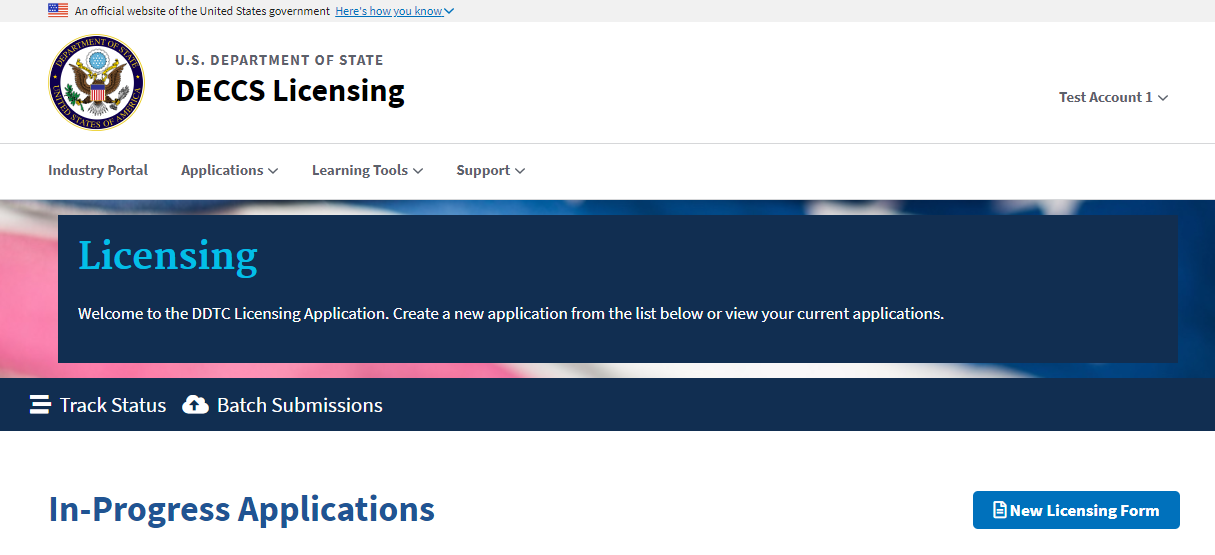 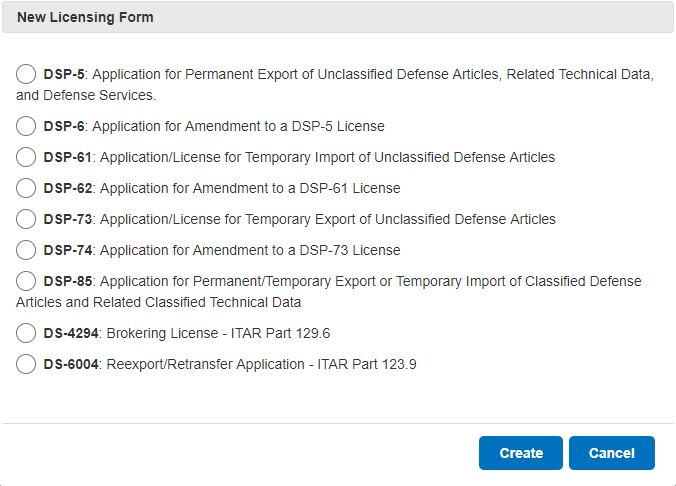 13
DIRECTORATE OF DEFENSE TRADE CONTROLS
DS-6004
14
DS-6004
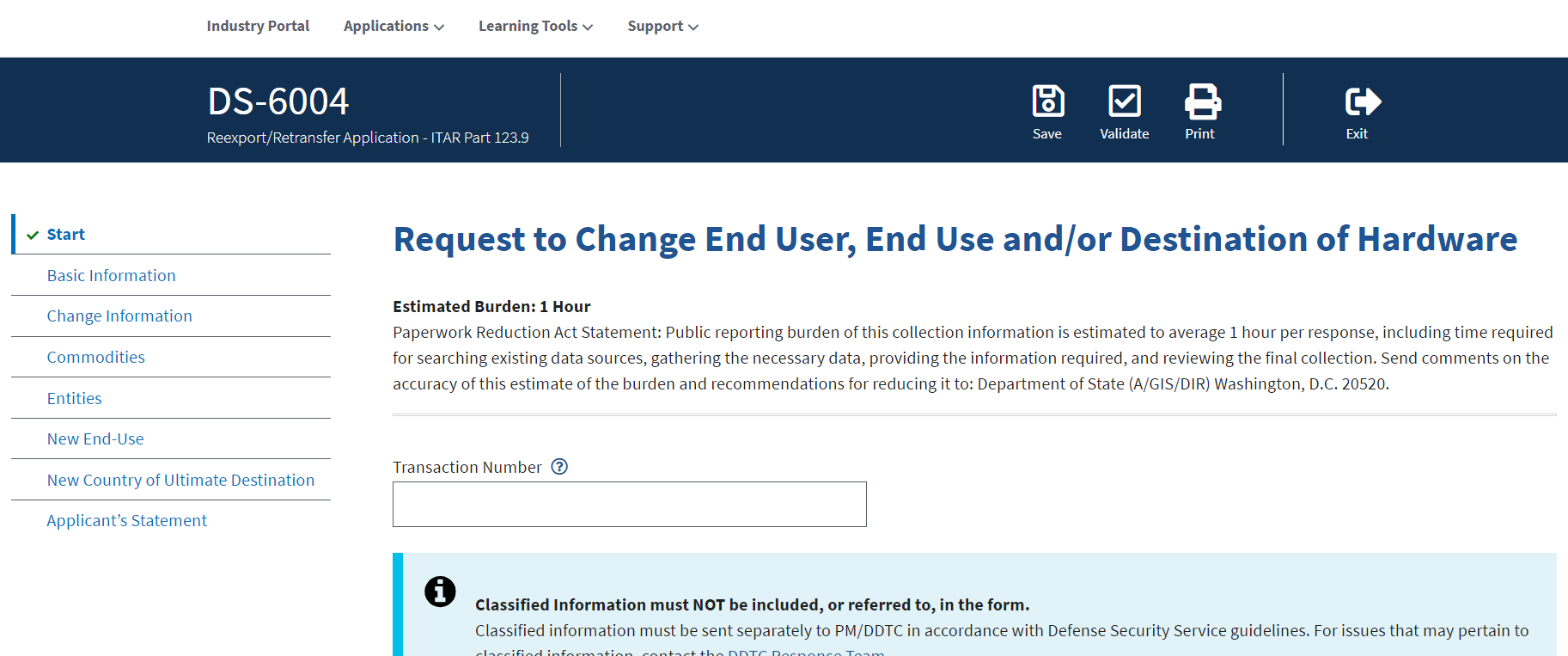 15
DS-6004
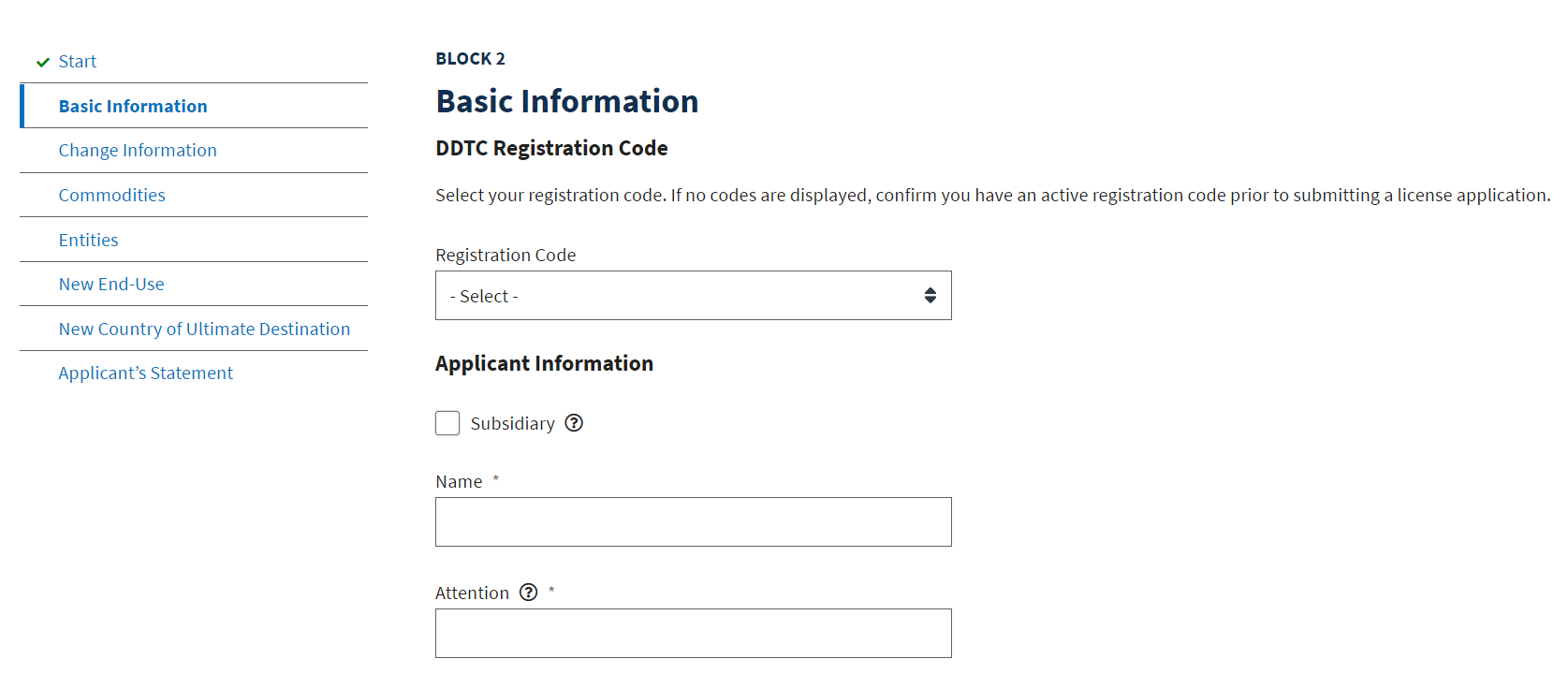 16
DS-6004
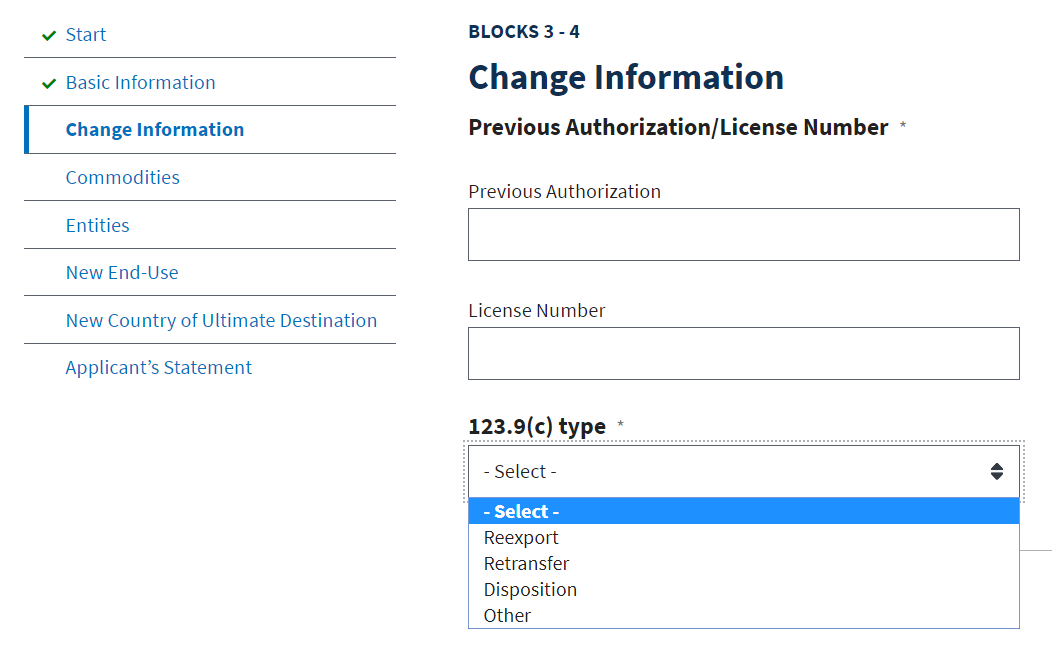 17
DS-6004
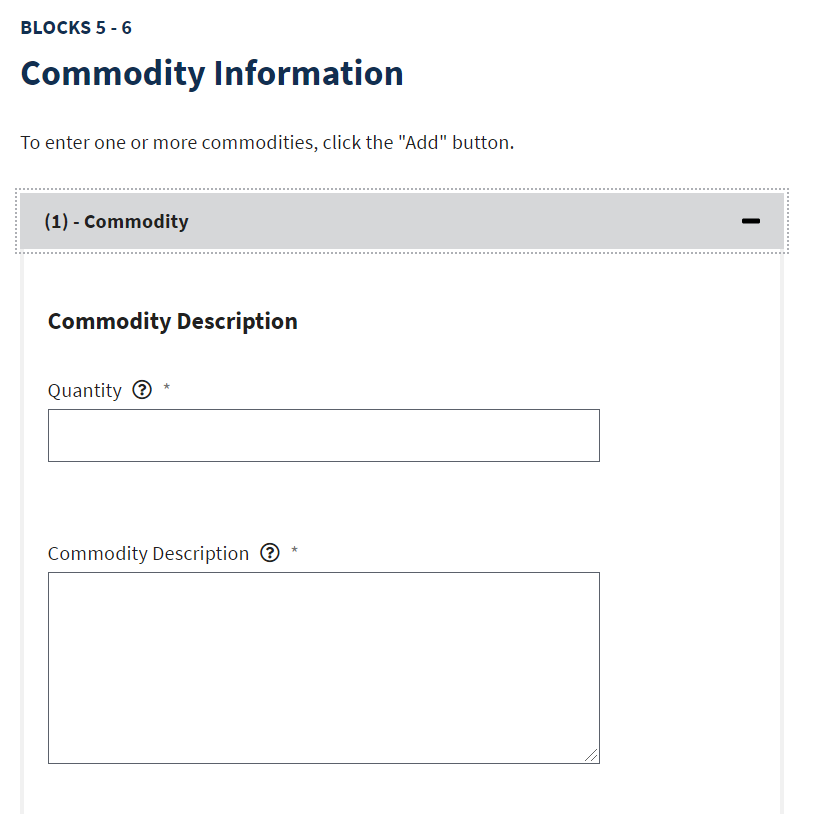 18
DS-6004
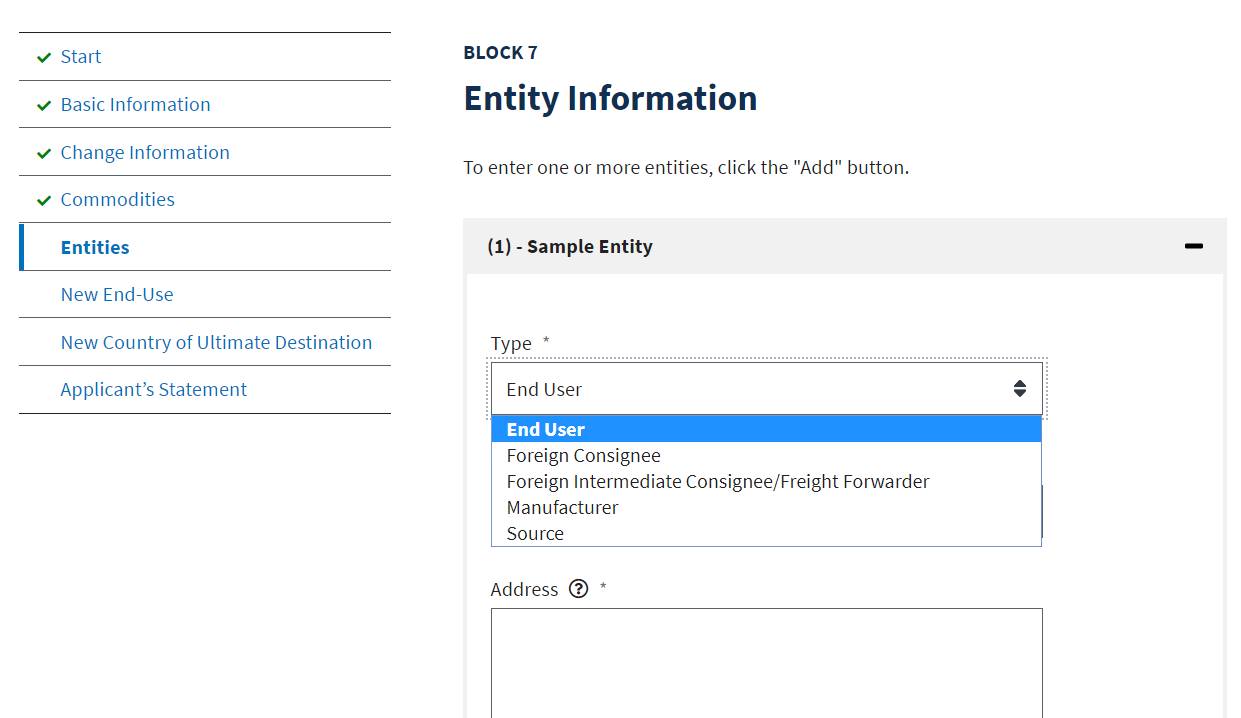 DS-6004
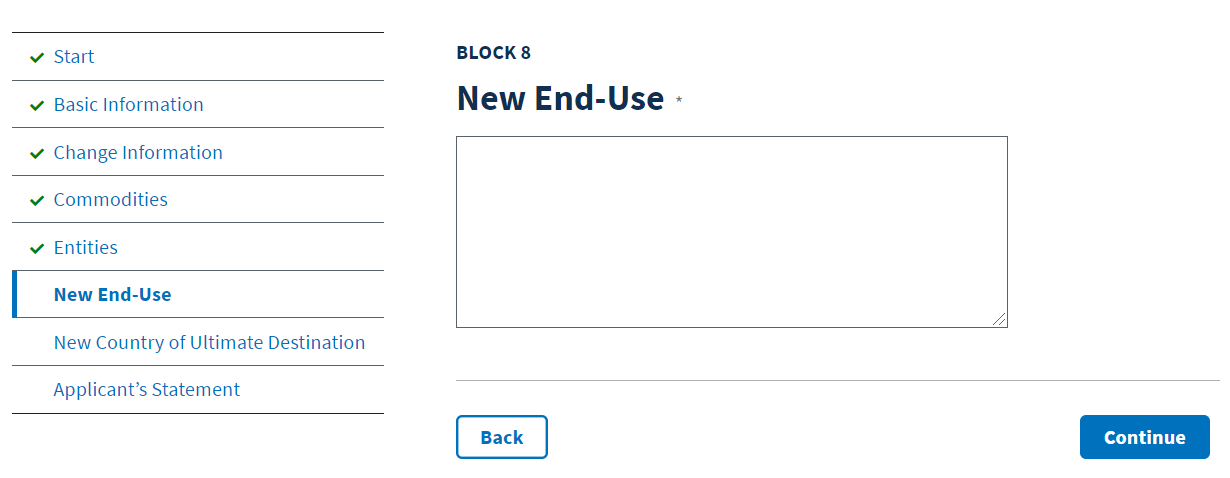 DS-6004
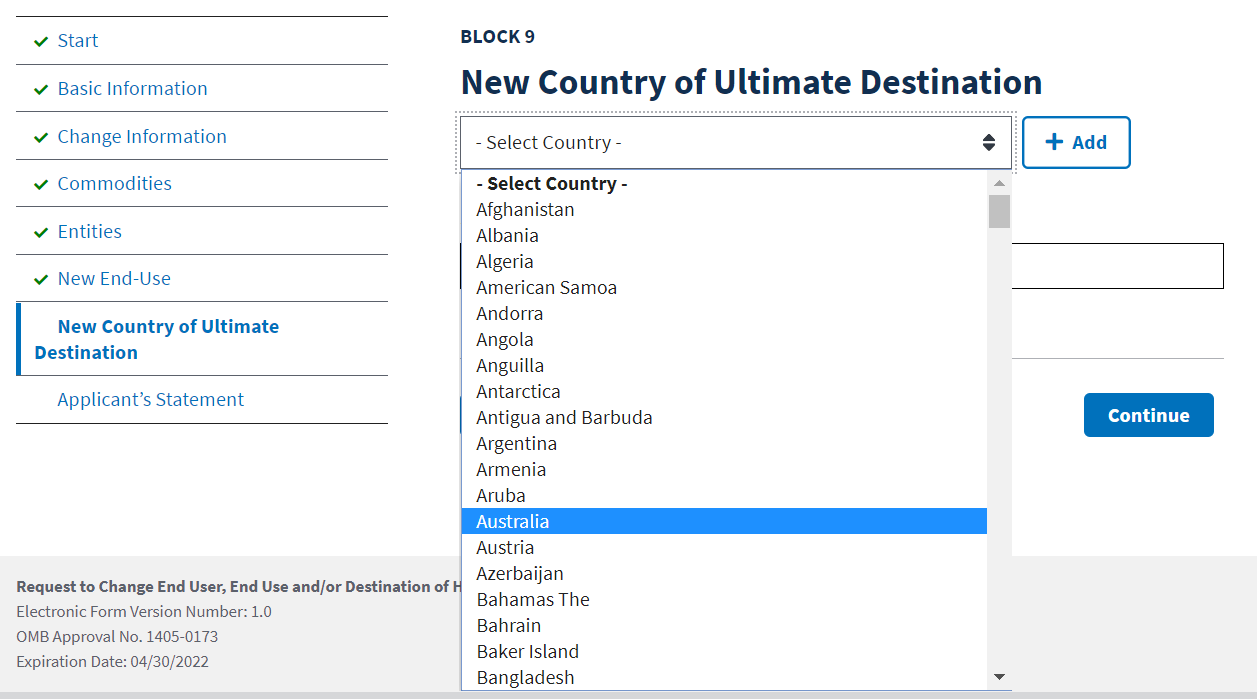 DS-6004
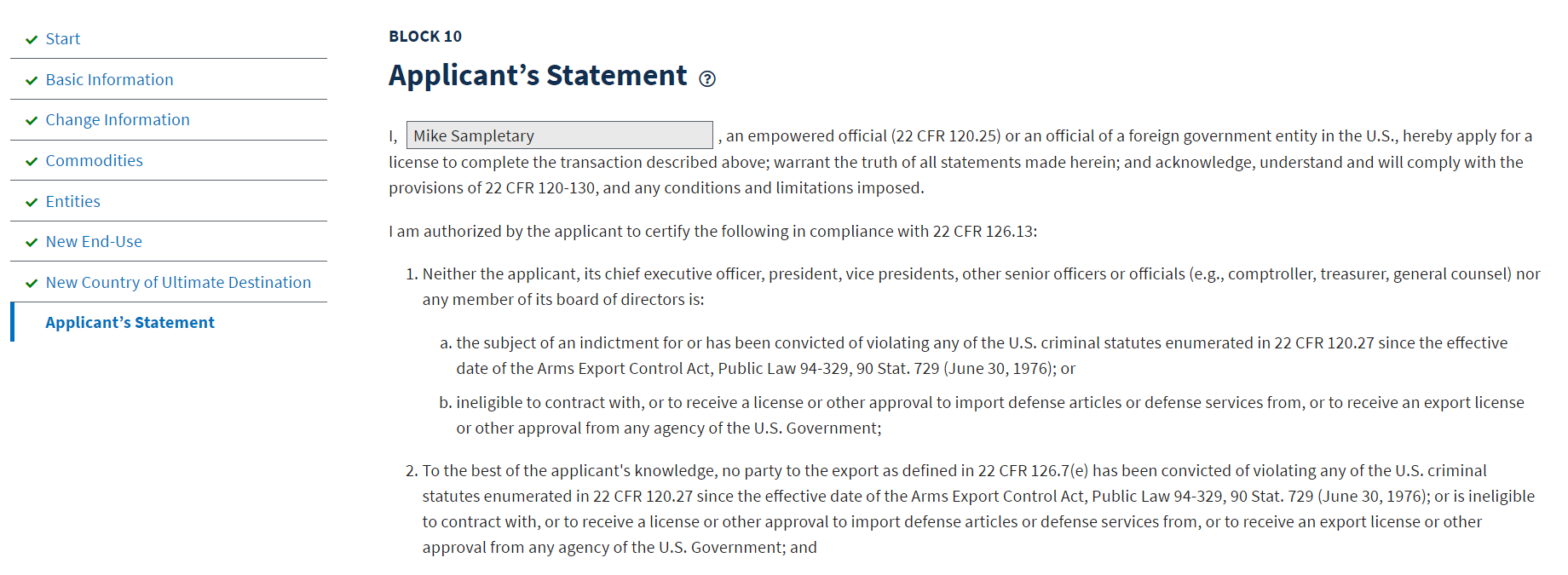 DIRECTORATE OF DEFENSE TRADE CONTROLS
Submitting licenses to ddtc
23
Submitting Licenses to DDTC
To protect both your company and DDTC, an Empowered Official in your company need one of the following Digital Certificates:
IdenTrust ECA
Widepoint ECA

To submit a license to DDTC, Empowered Officials need:
The drafter must select them as the EO for their license
The Corporate Administrator must set up the individual with the Empowered Official role for Licensing
The Empowered Official must be in the correct Licensing Group
A Digital Certificate associated with the email address used for DECCS logon
The Digital Certificate must be installed on the workstation that the individual is using
24
Submitting Licenses to DDTC
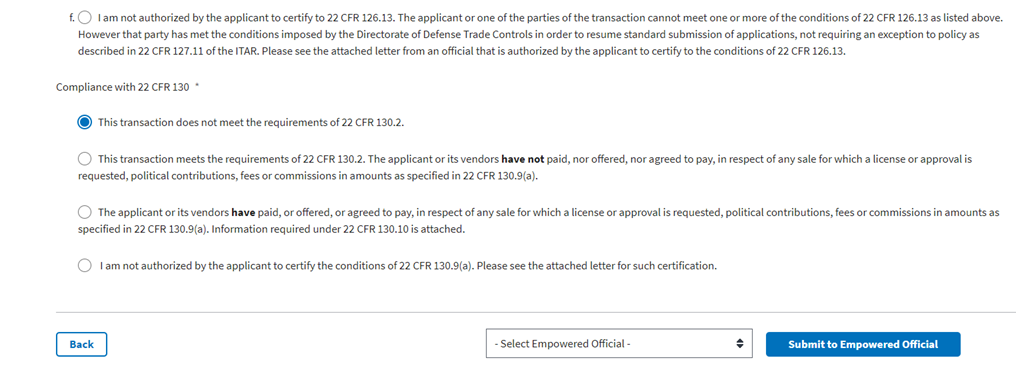 25
Submitting Licenses to DDTC
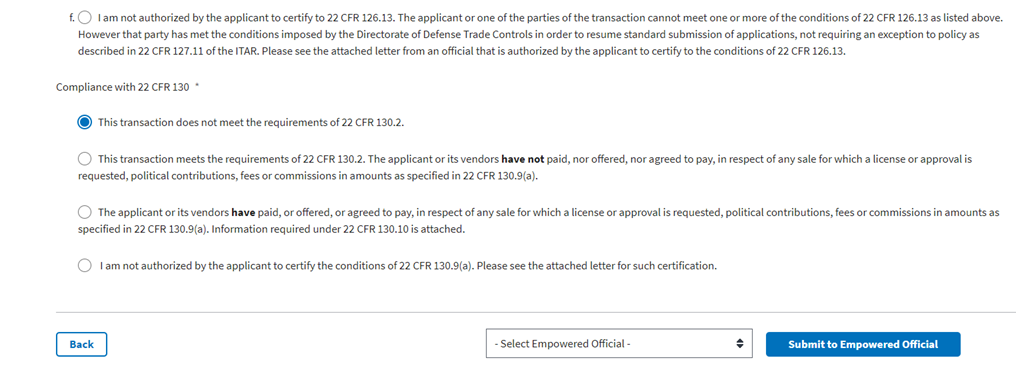 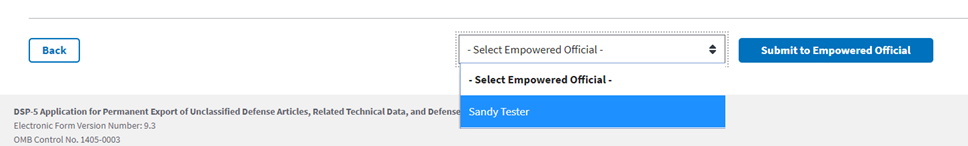 John Smith
26
Submitting Licenses to DDTC
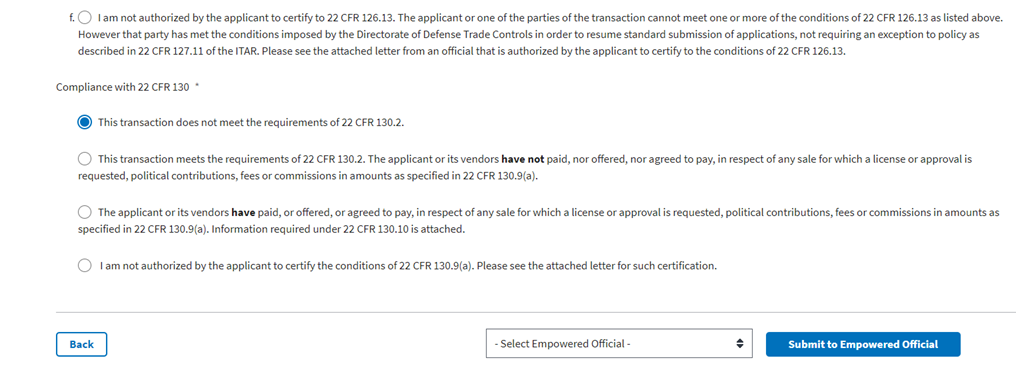 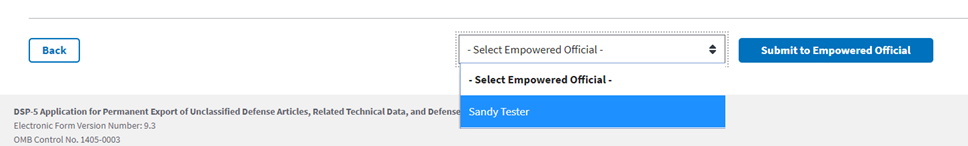 John Smith
27
Submitting Licenses to DDTC
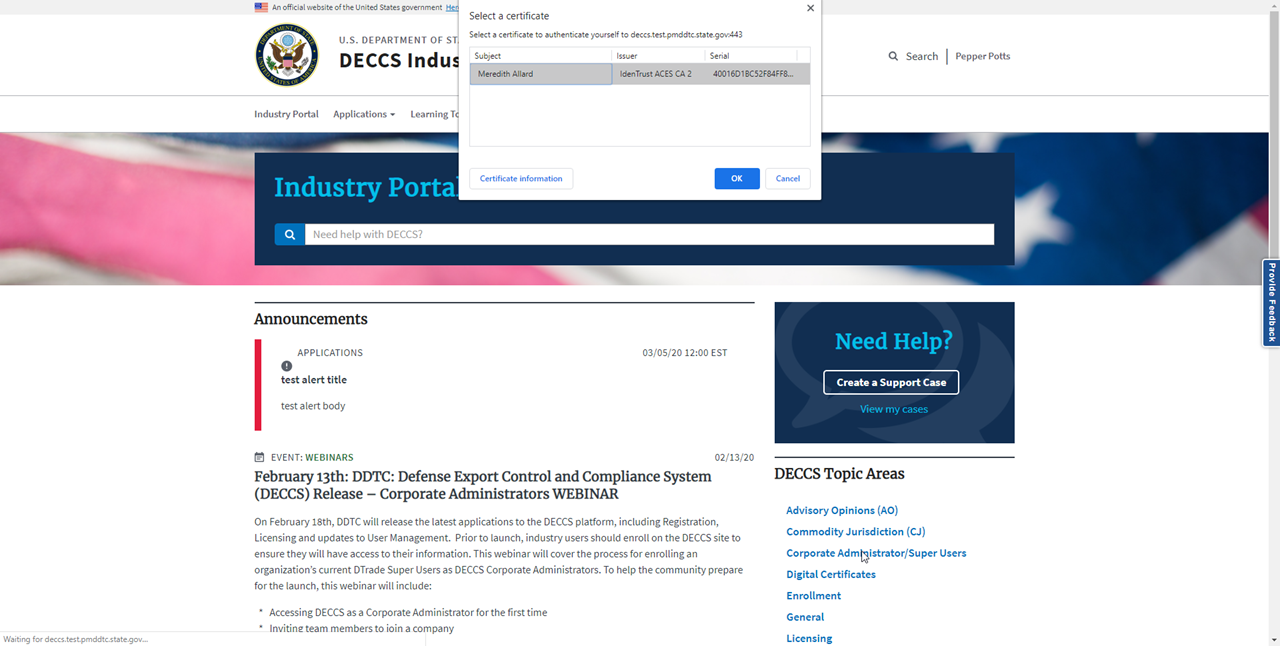 WidePoint
28
Submitting Licenses to DDTC
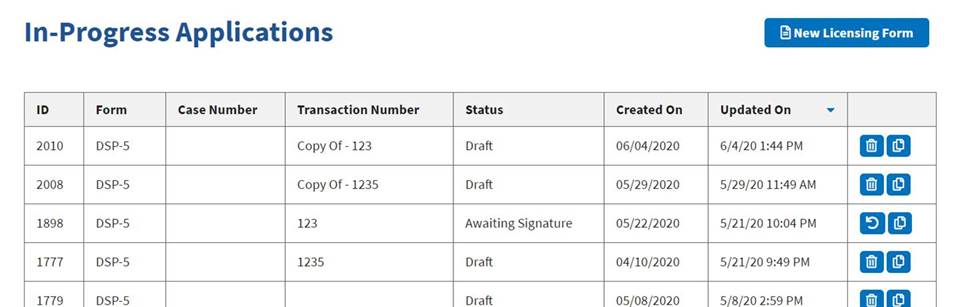 29
Submitting Licenses to DDTC
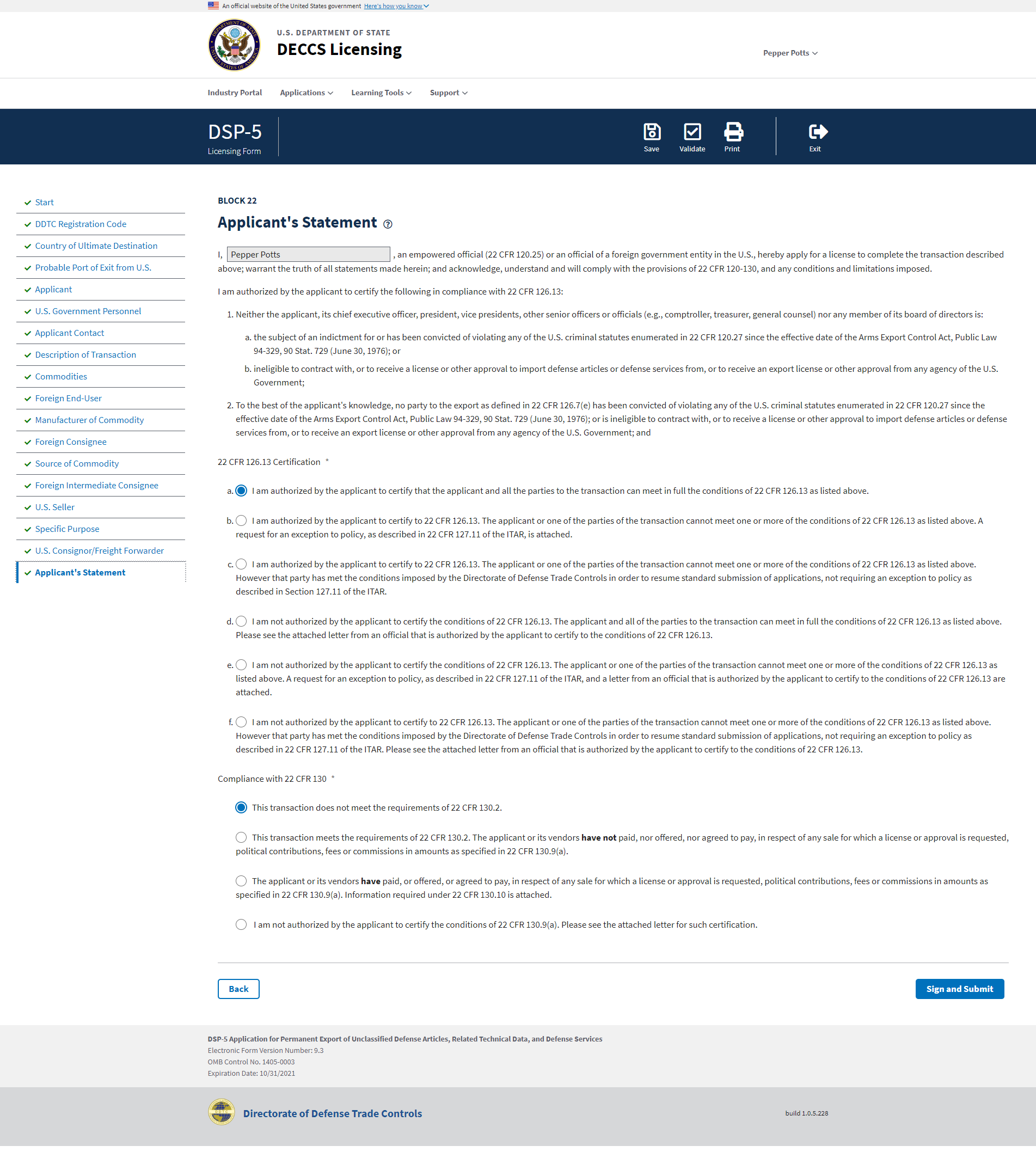 30
Submitting Licenses to DDTC
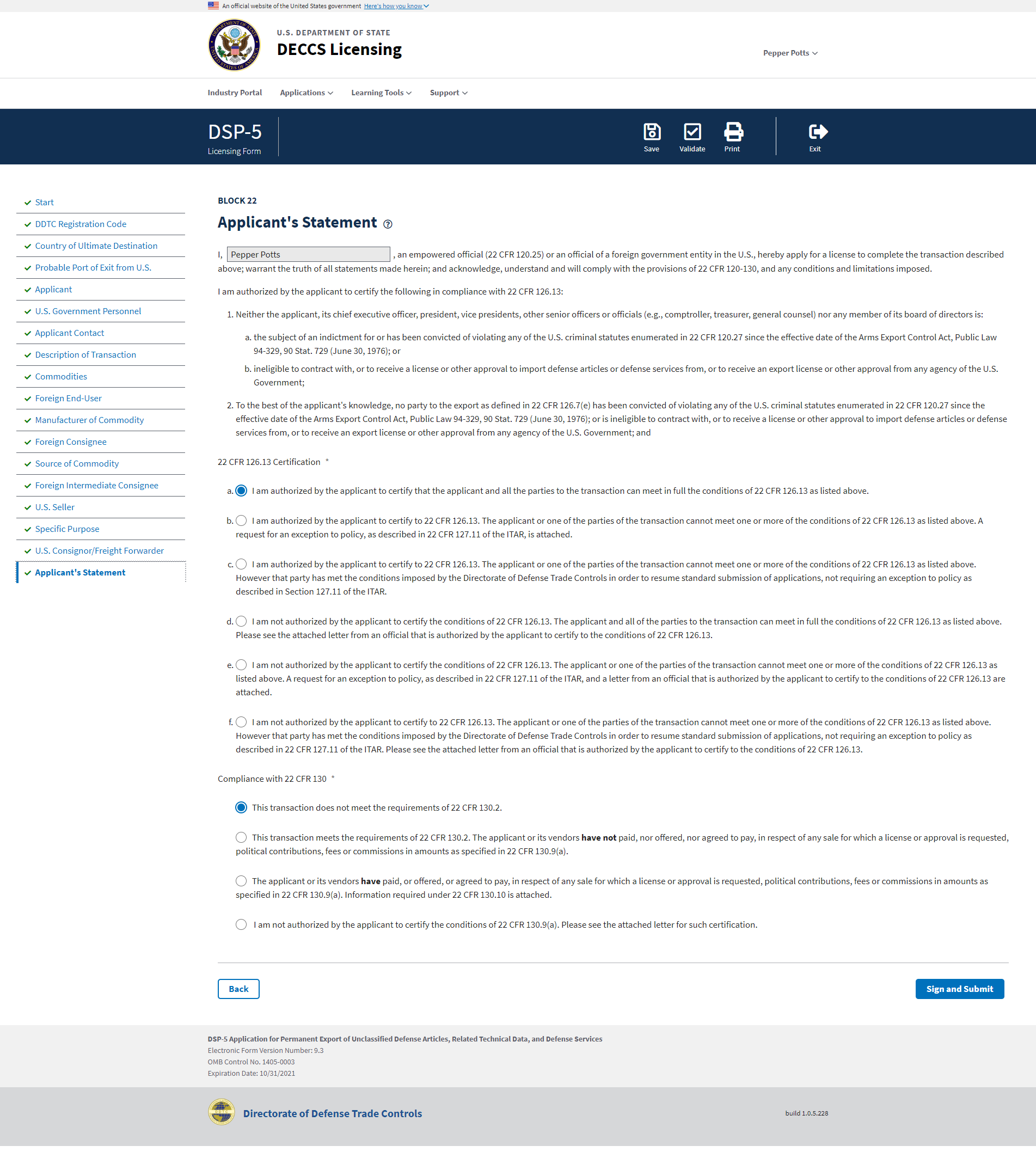 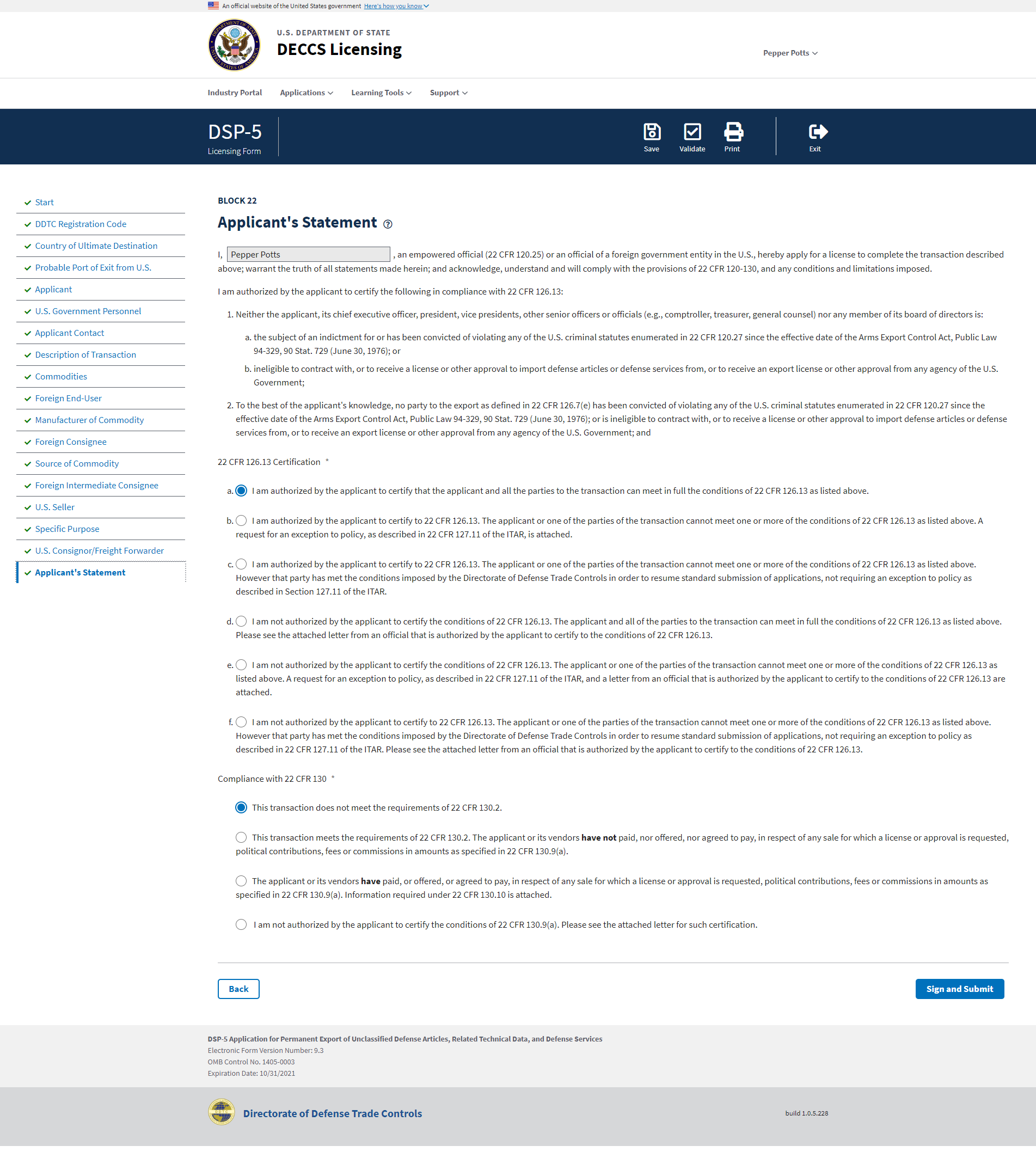 31
Submitting Licenses to DDTC
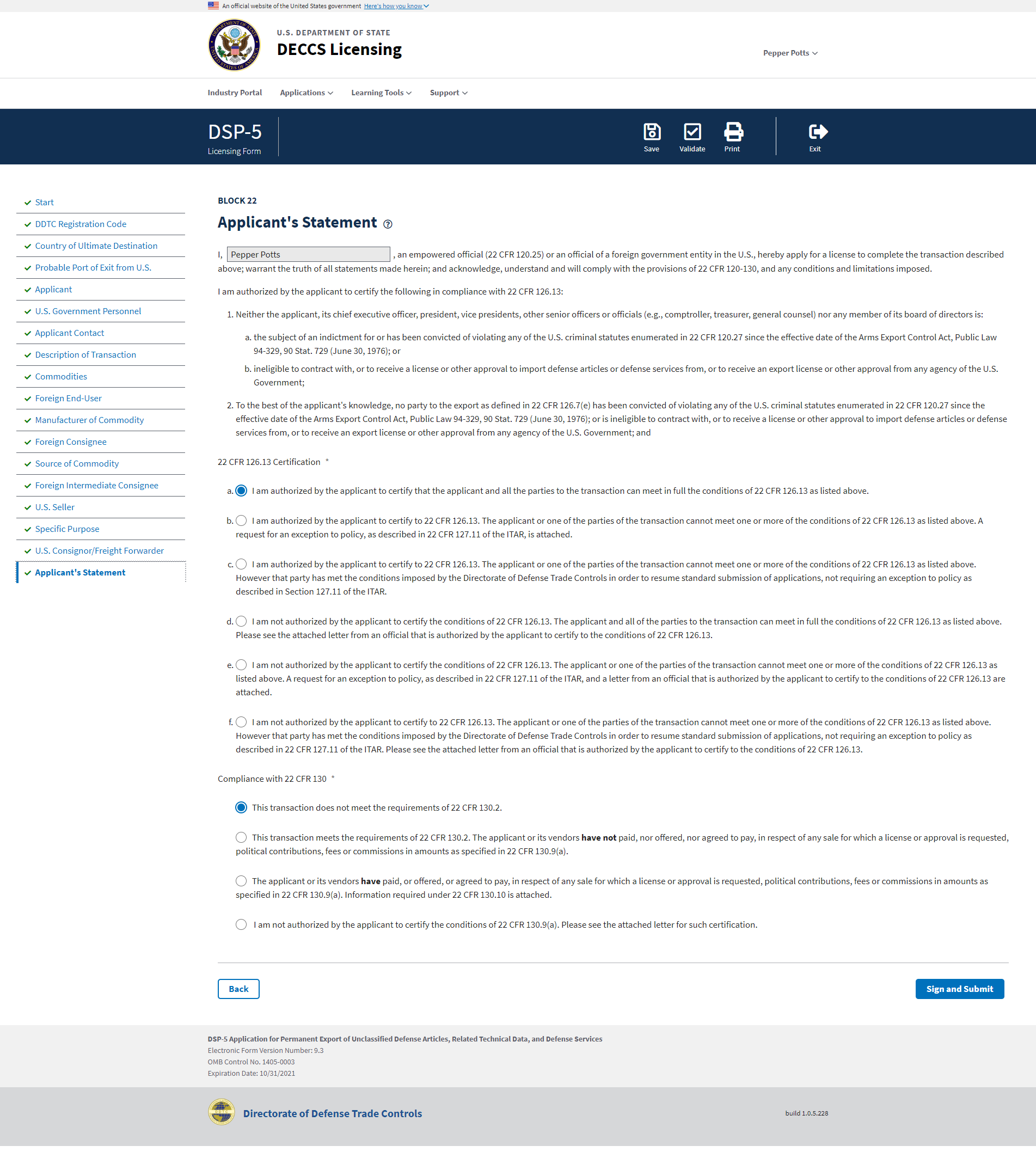 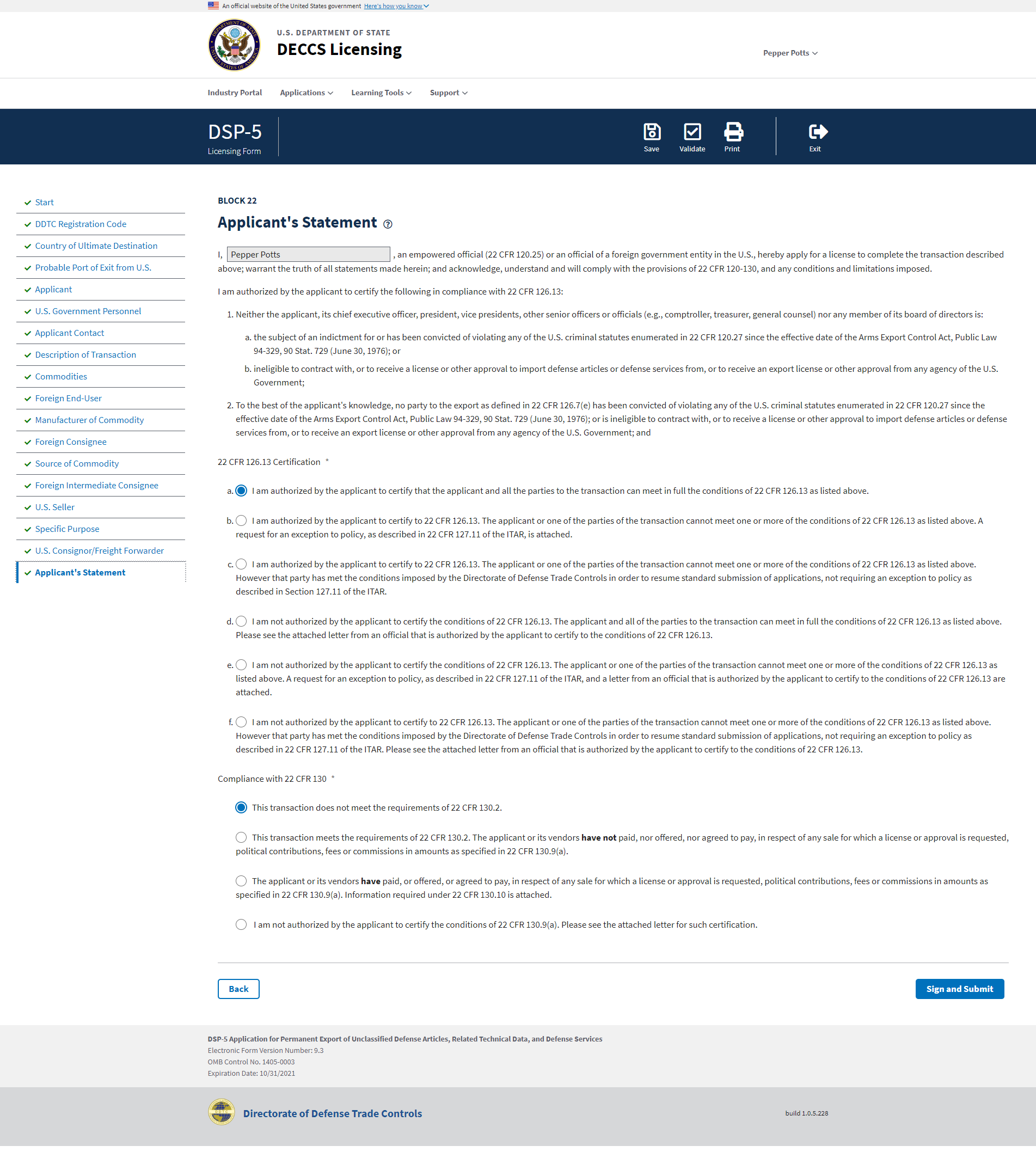 32
Submitting Licenses to DDTC
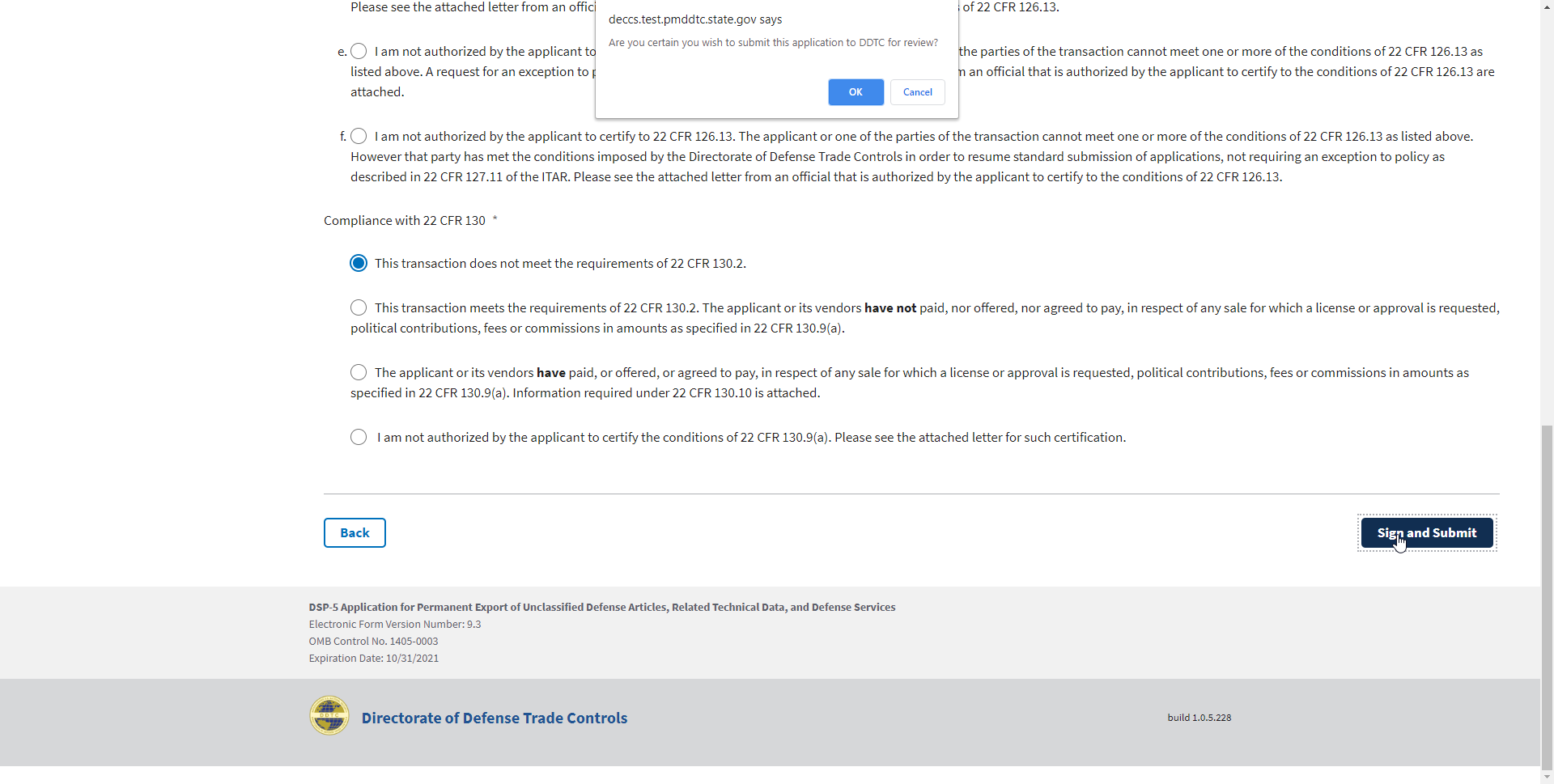 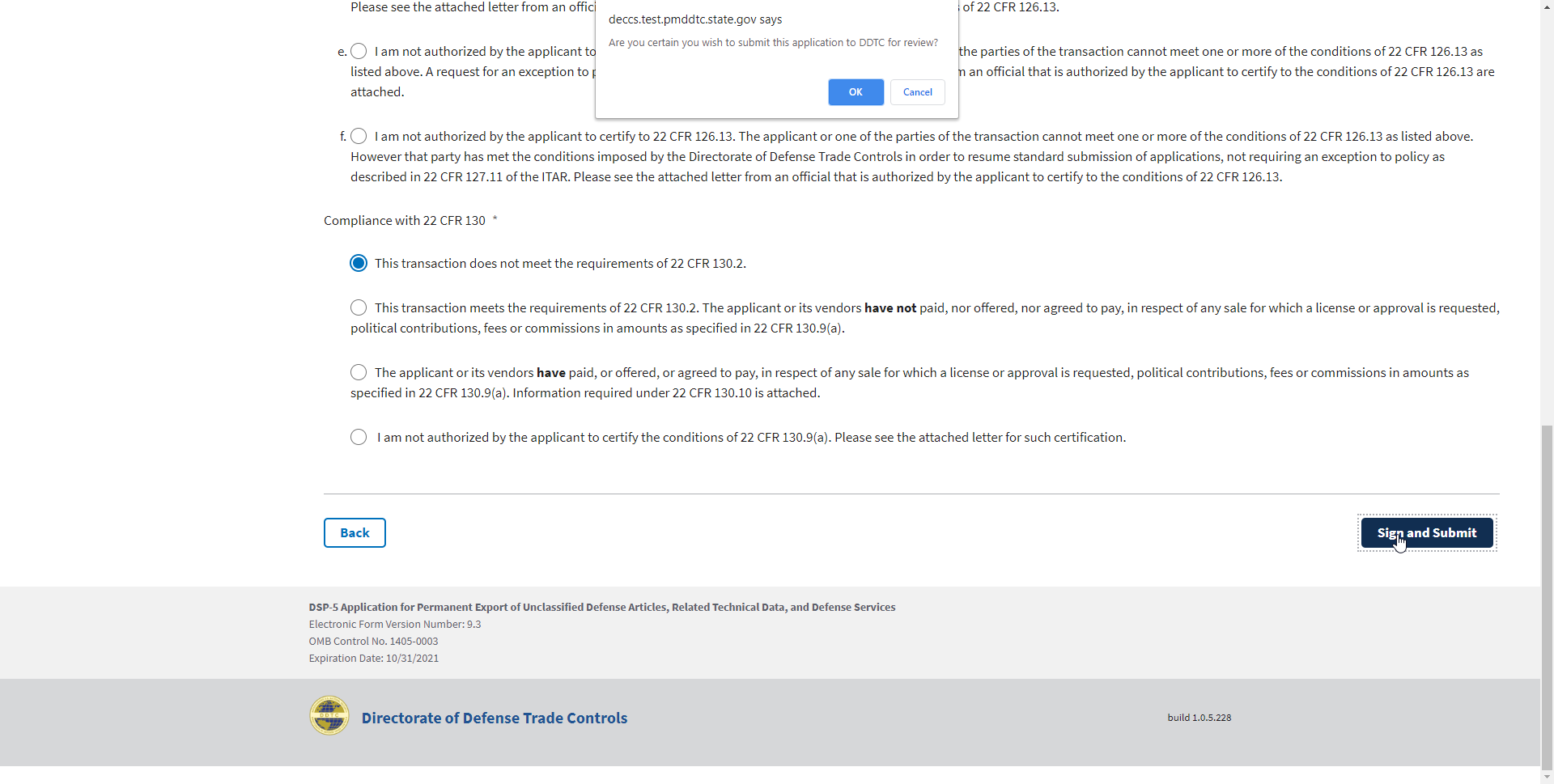 33
Submitting Licenses to DDTC
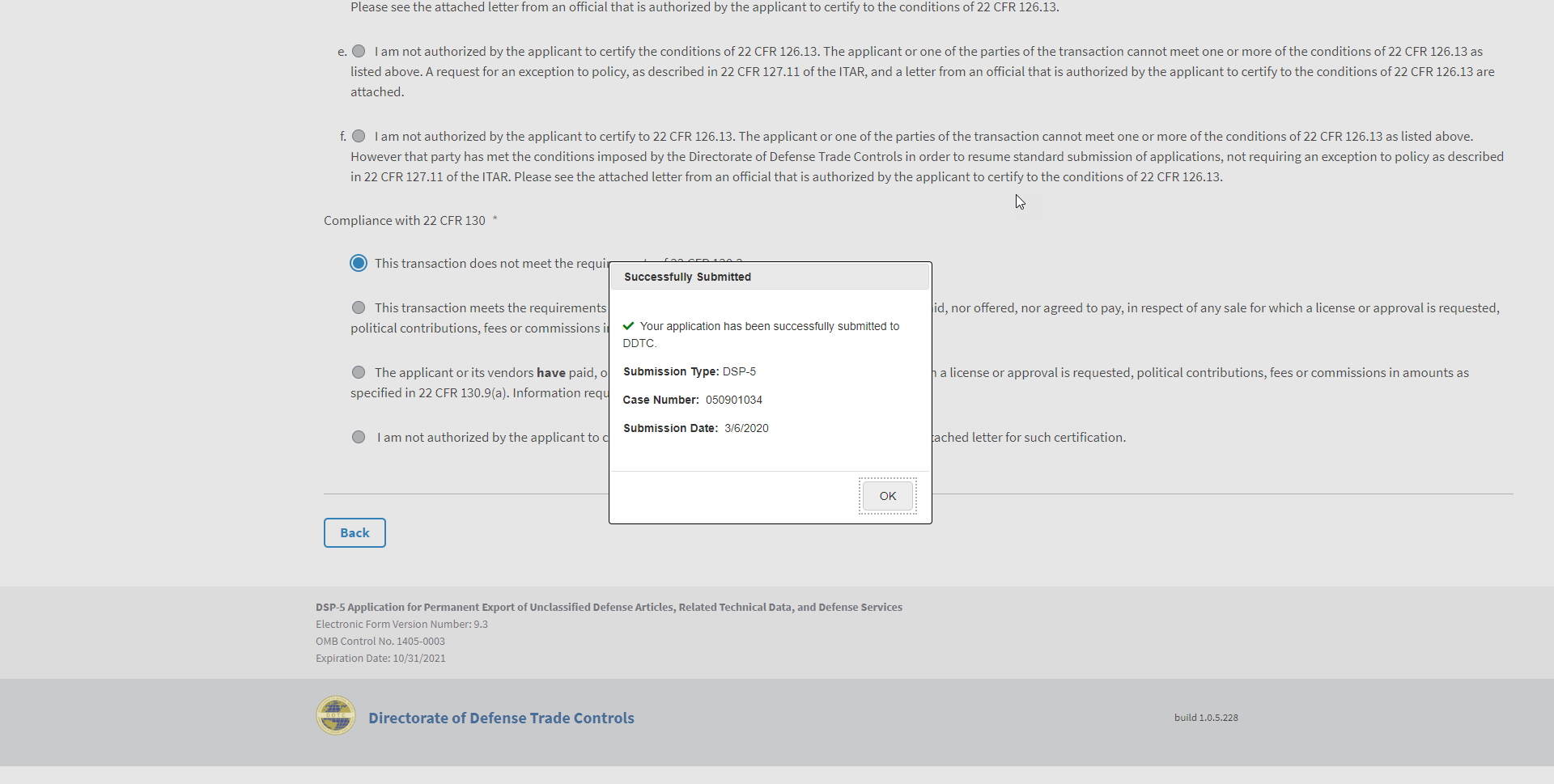 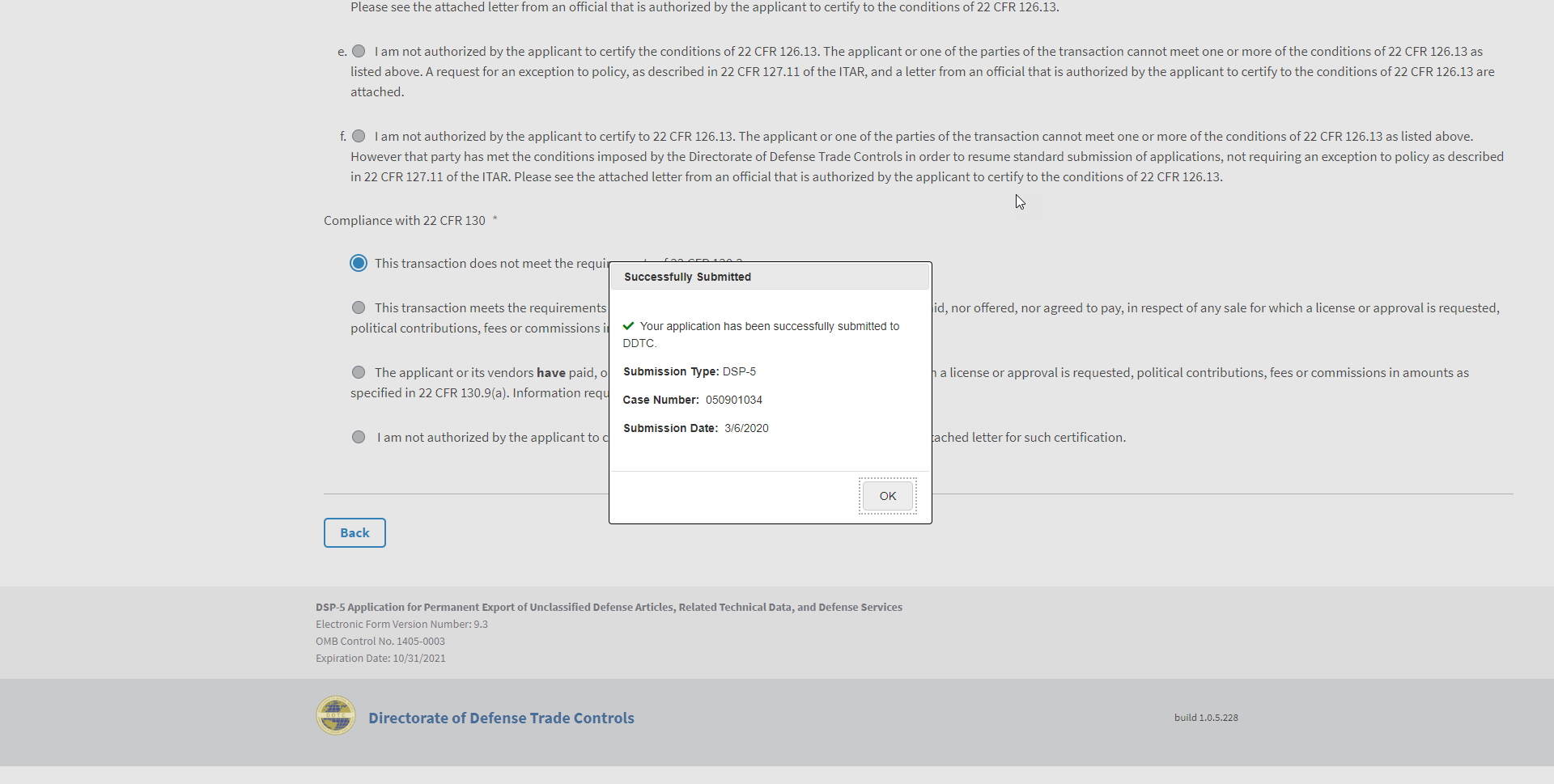 34
34
DIRECTORATE OF DEFENSE TRADE CONTROLS
What if I need help?
35
DECCS FAQs & Help Guides
Visit our website: https://www.pmddtc.state.gov/ddtc_public
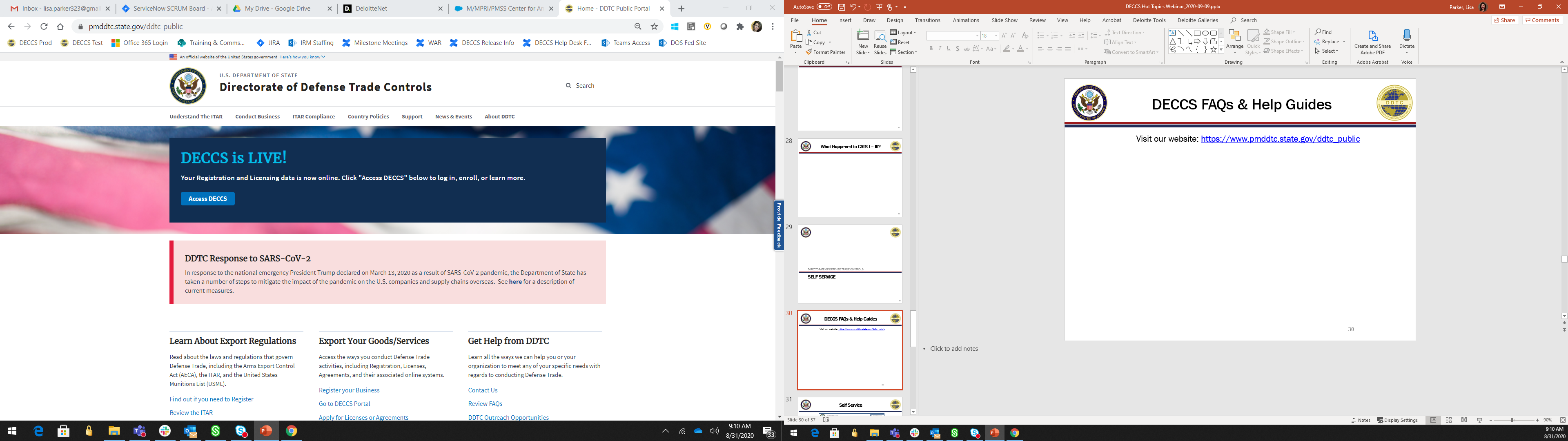 36
DECCS FAQs & Help Guides
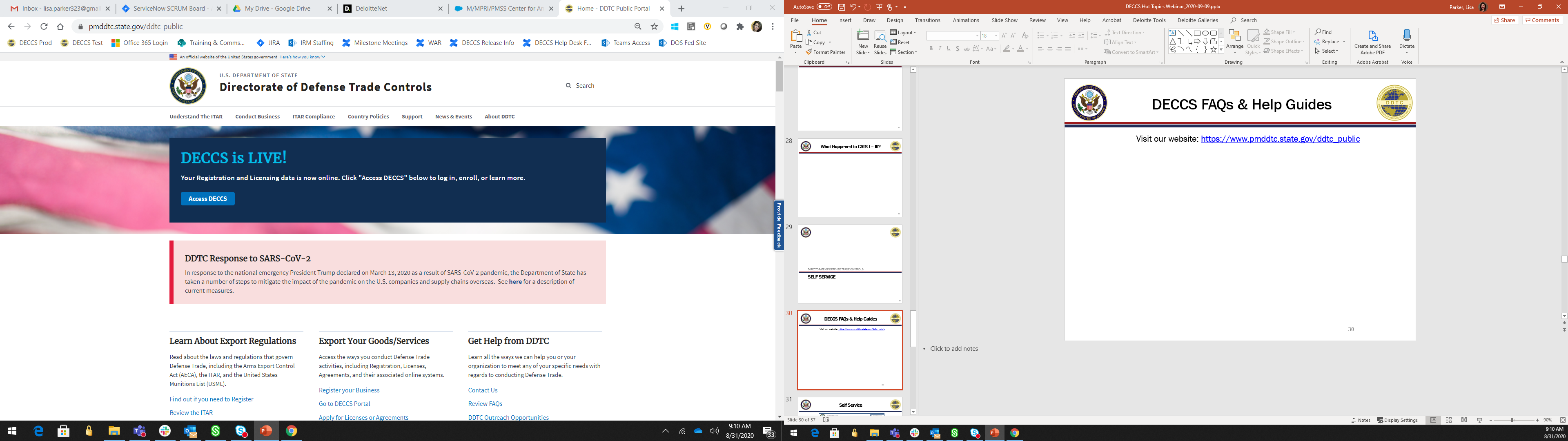 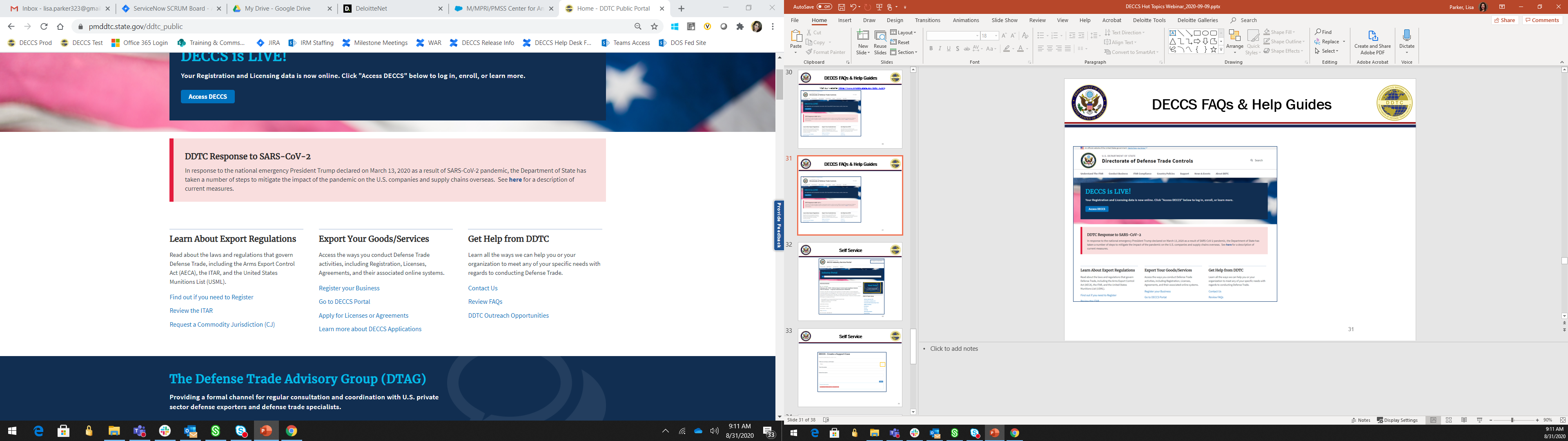 DECCS FAQs & Help Guides
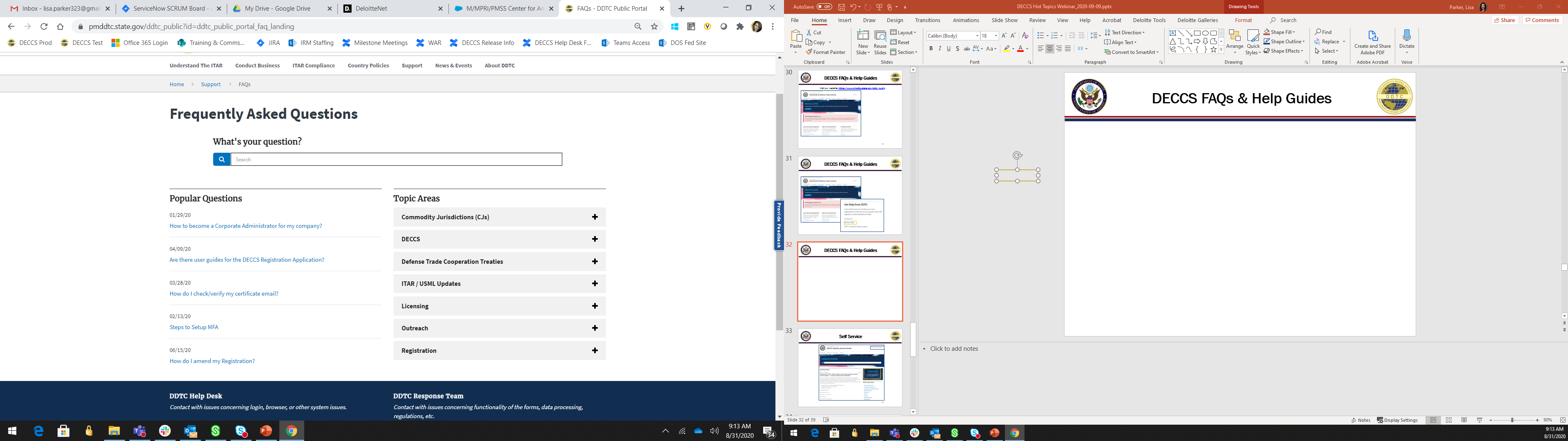 DECCS FAQs & Help Guides
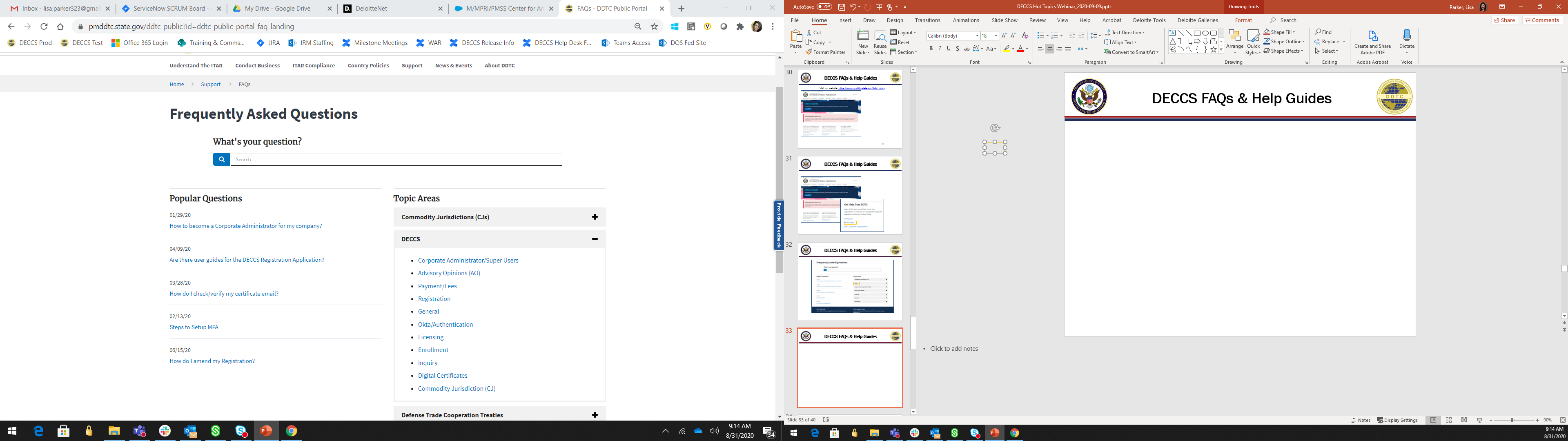 DECCS FAQs & Help Guides
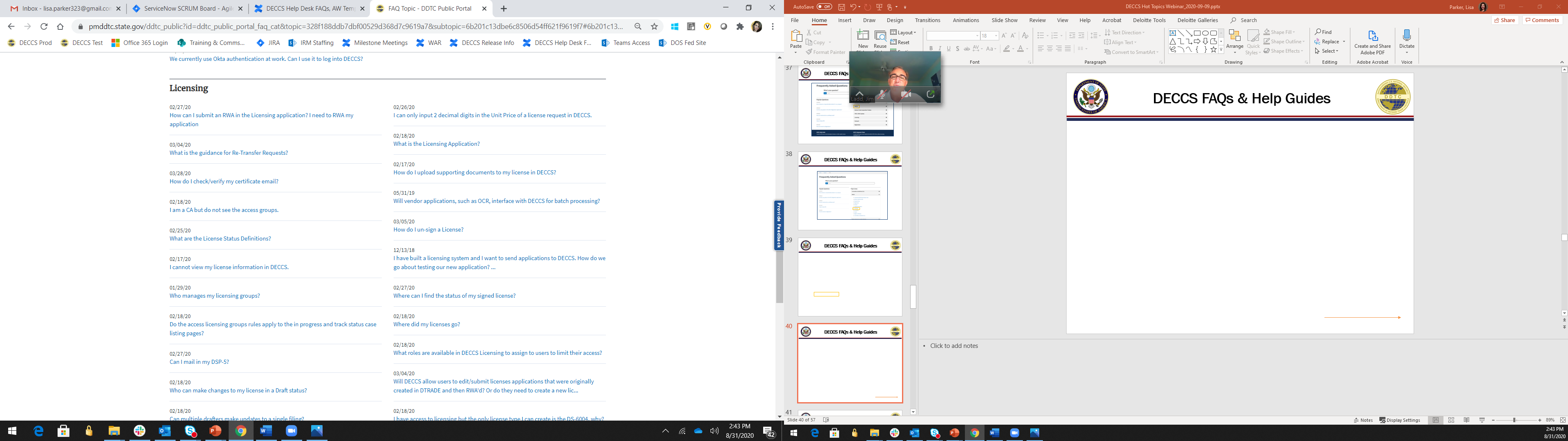 DECCS FAQs & Help Guides
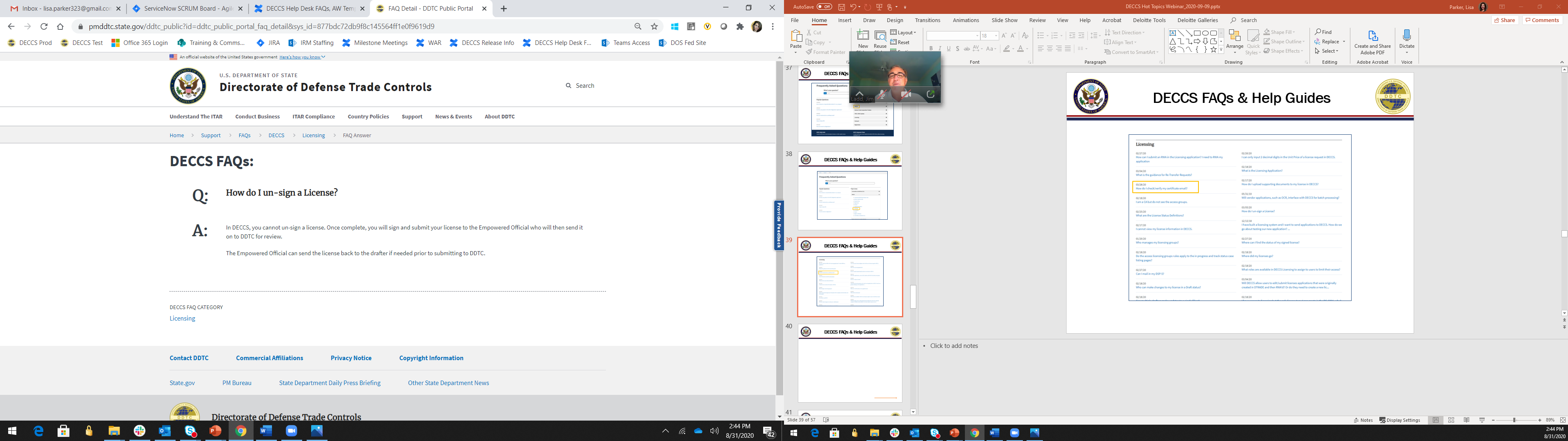 Learning Tools
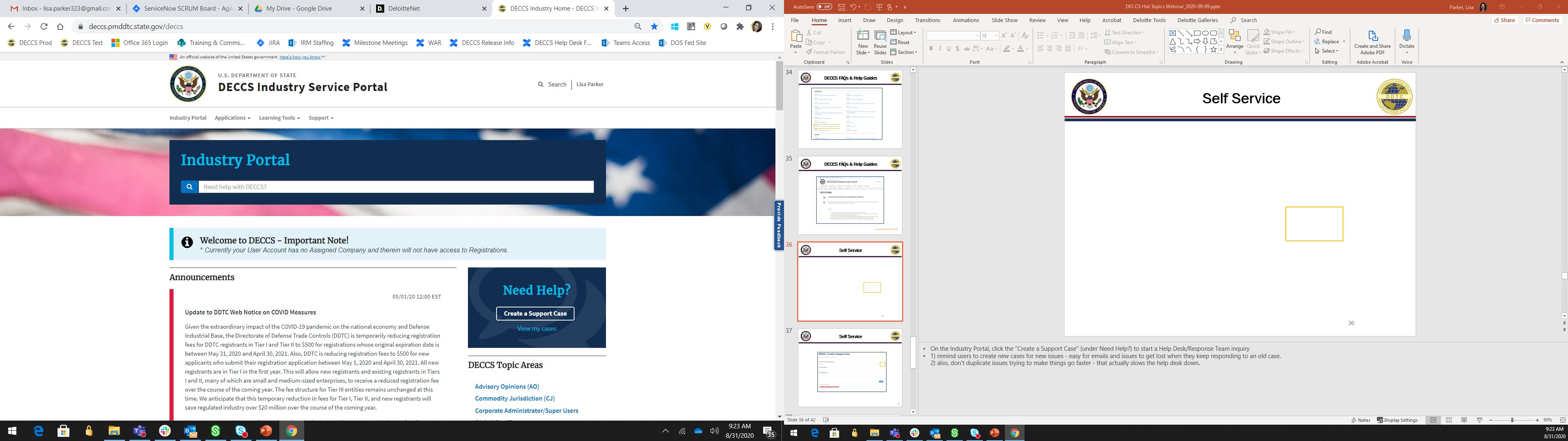 Learning Tools
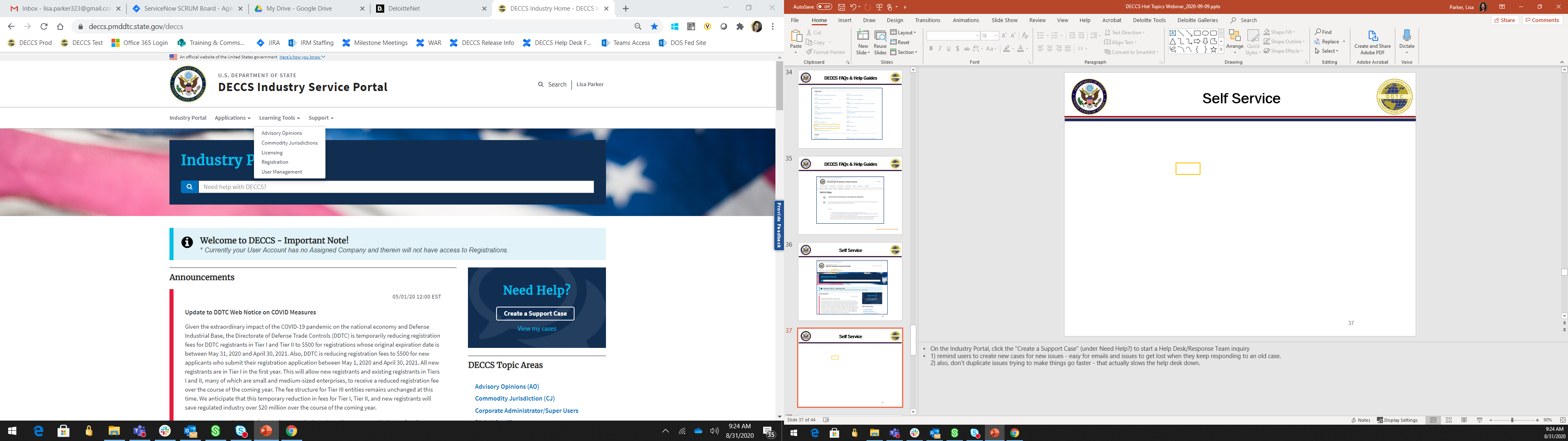 Learning Tools
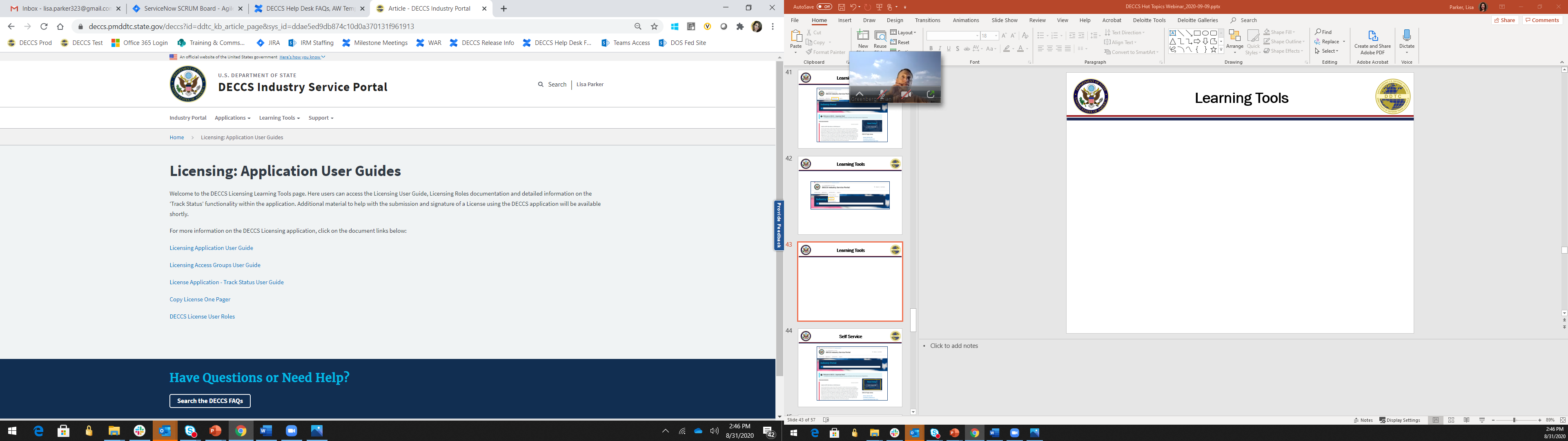 Self Service
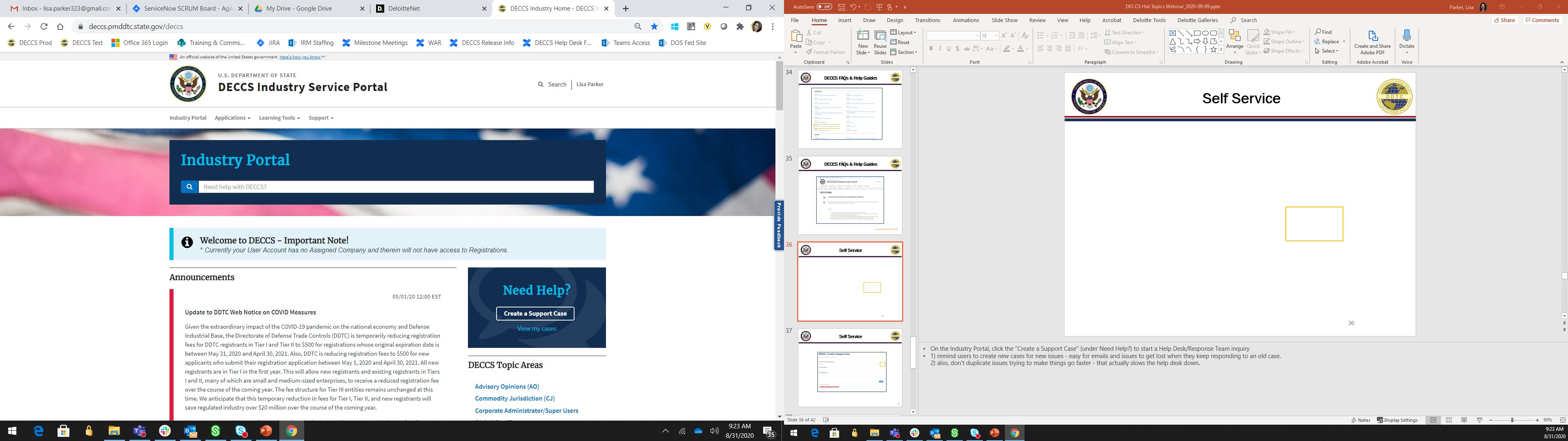 Self Service
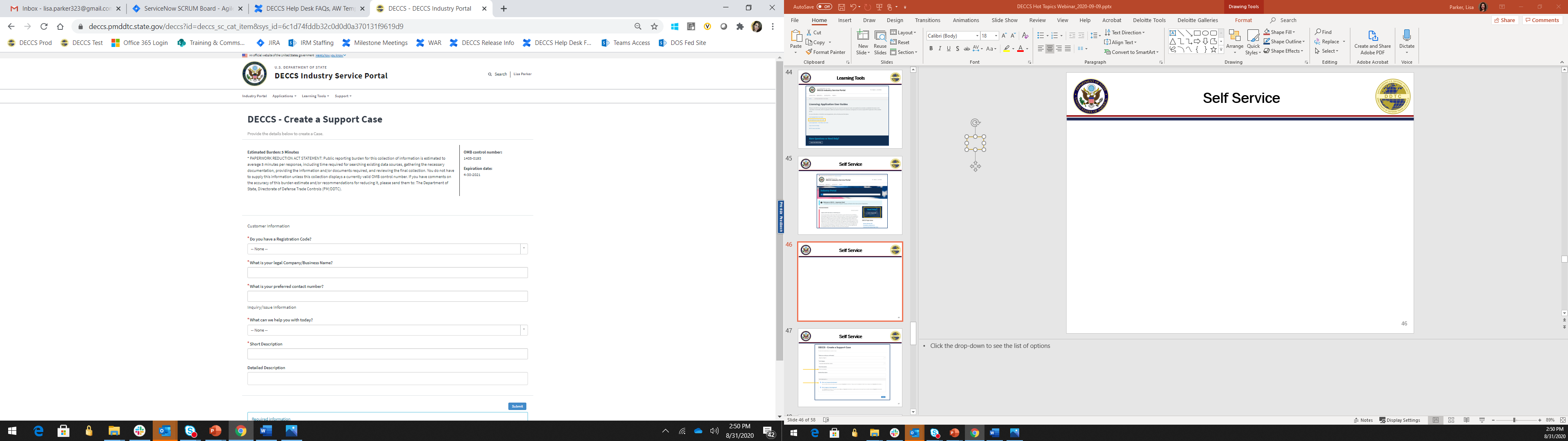 46
Self Service
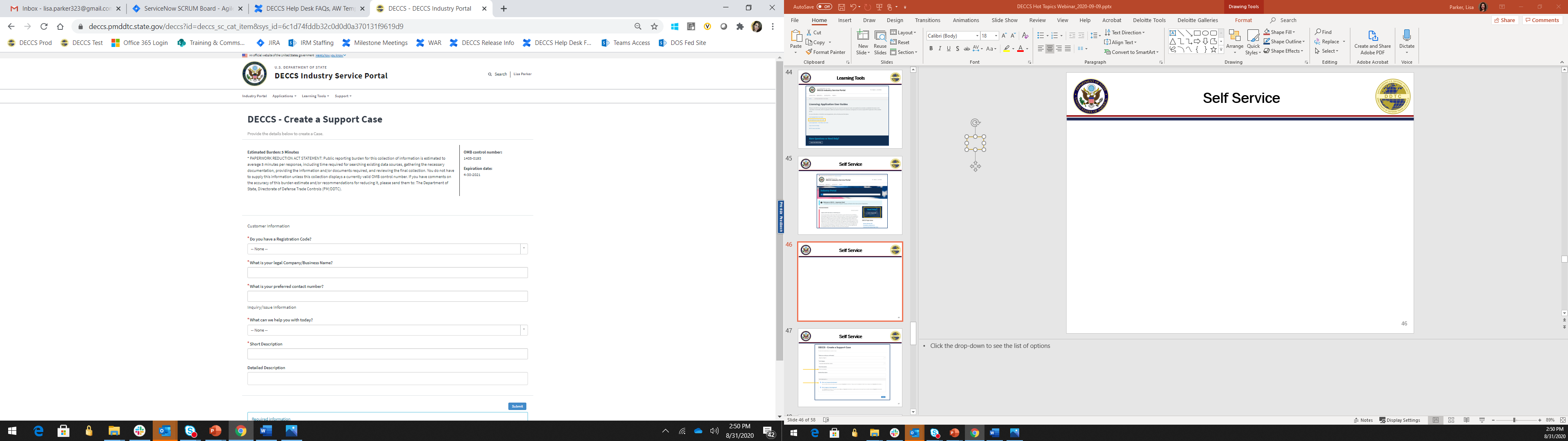 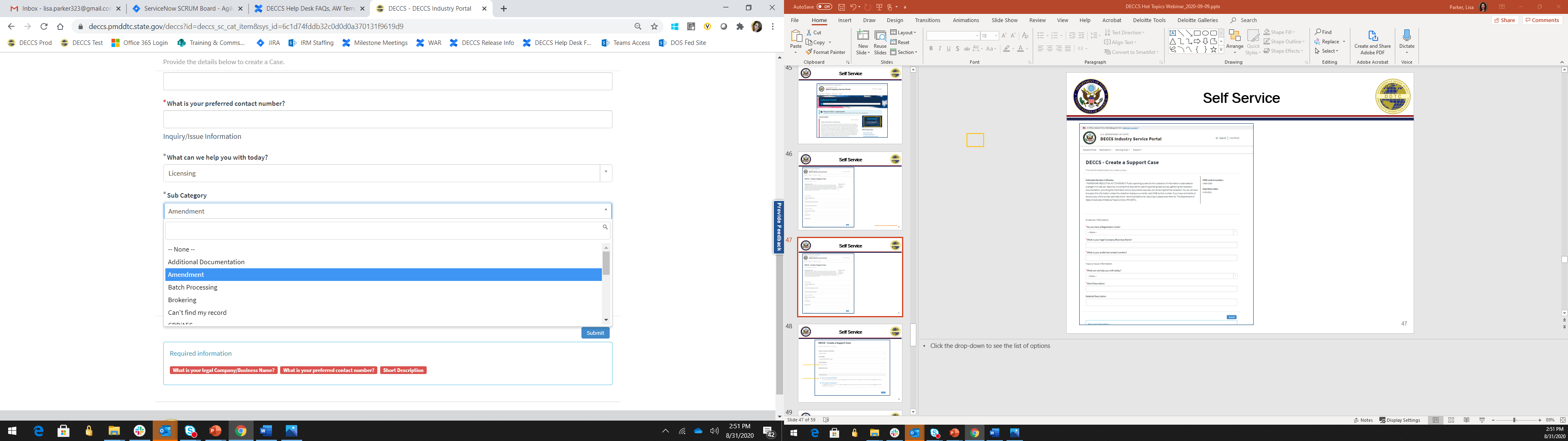 47
Self Service
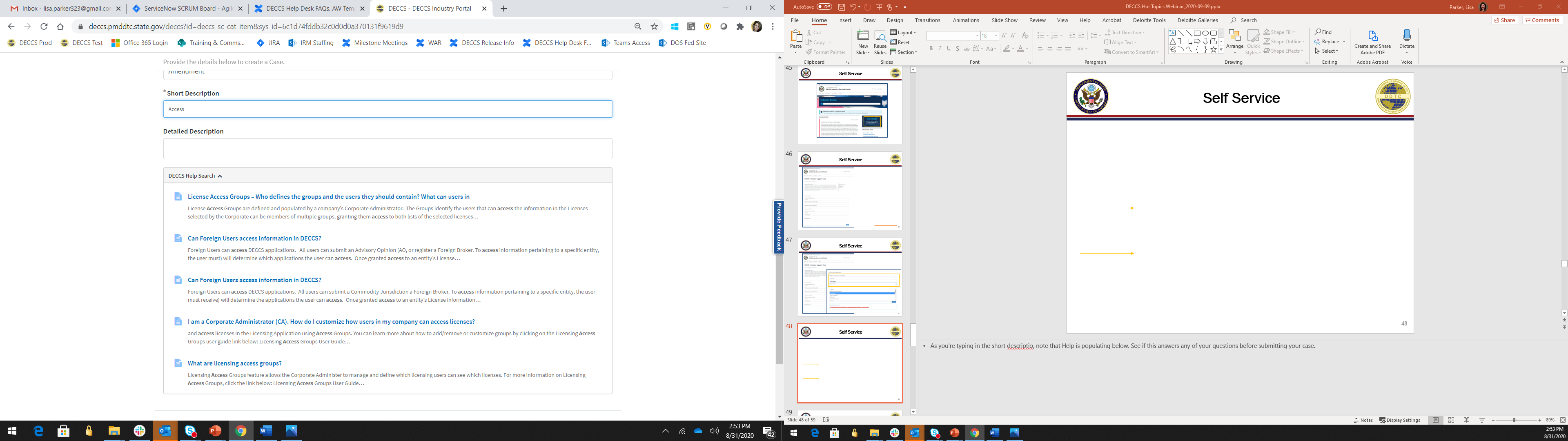 48
Self Service
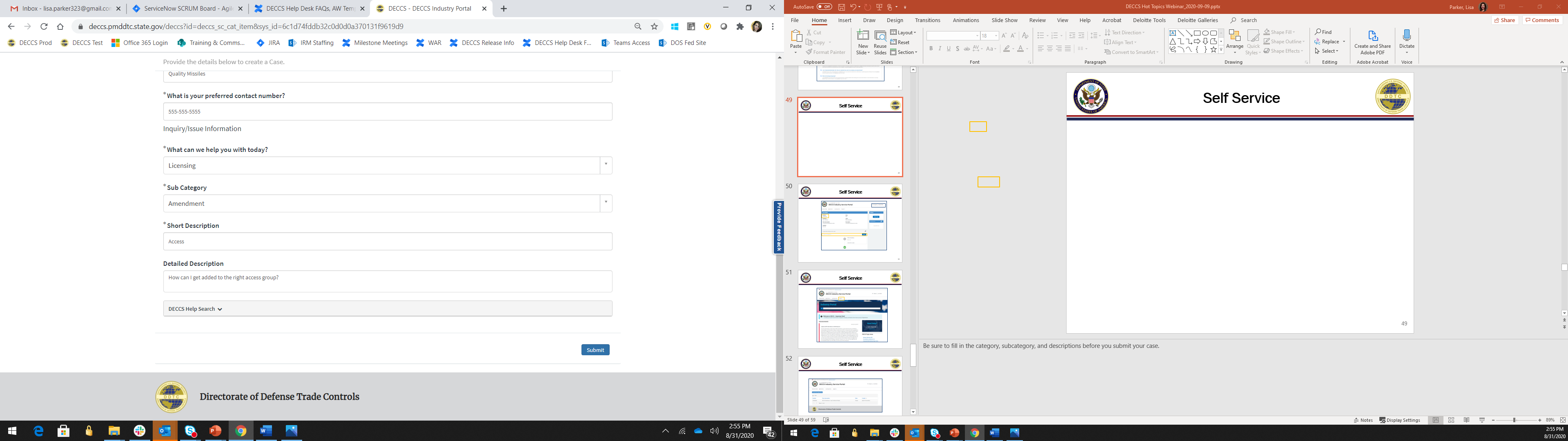 49
Self Service
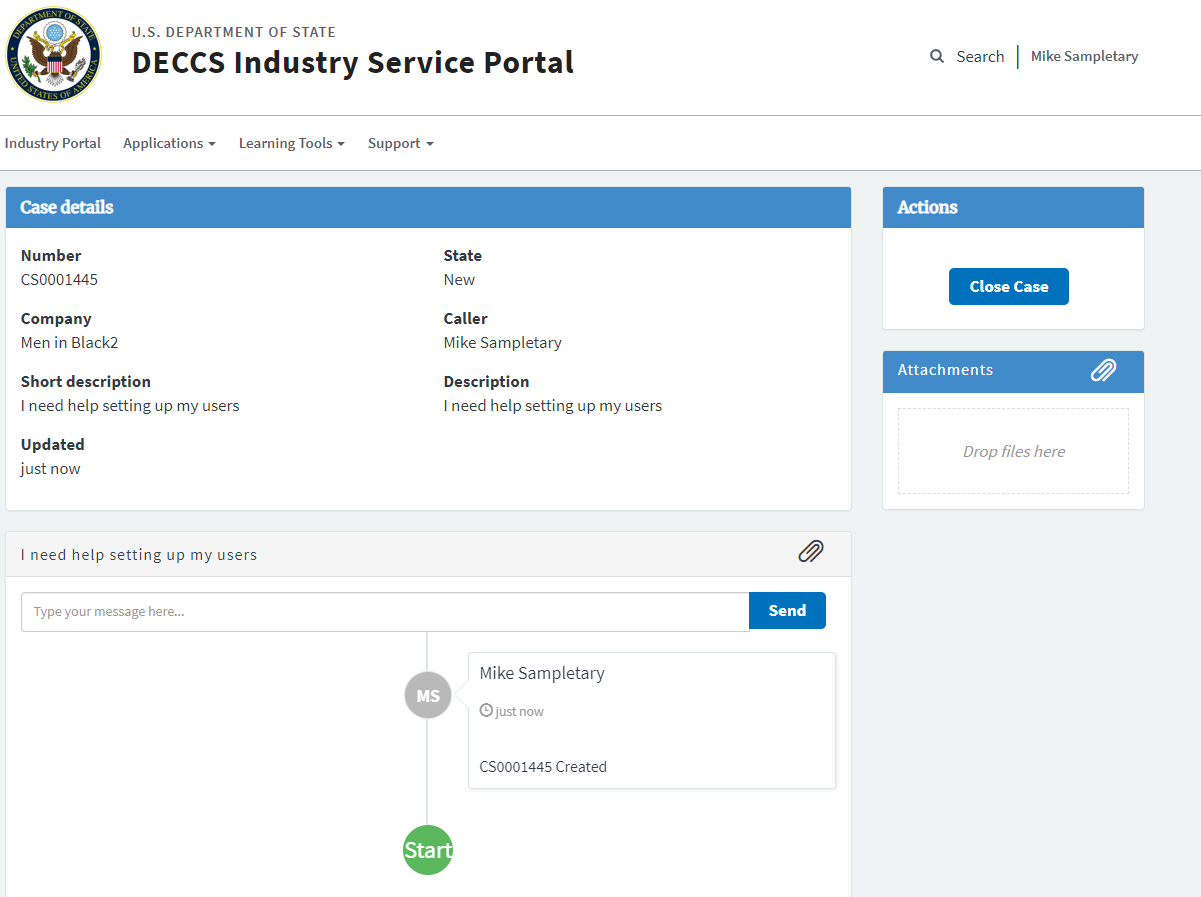 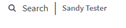 50
Self Service
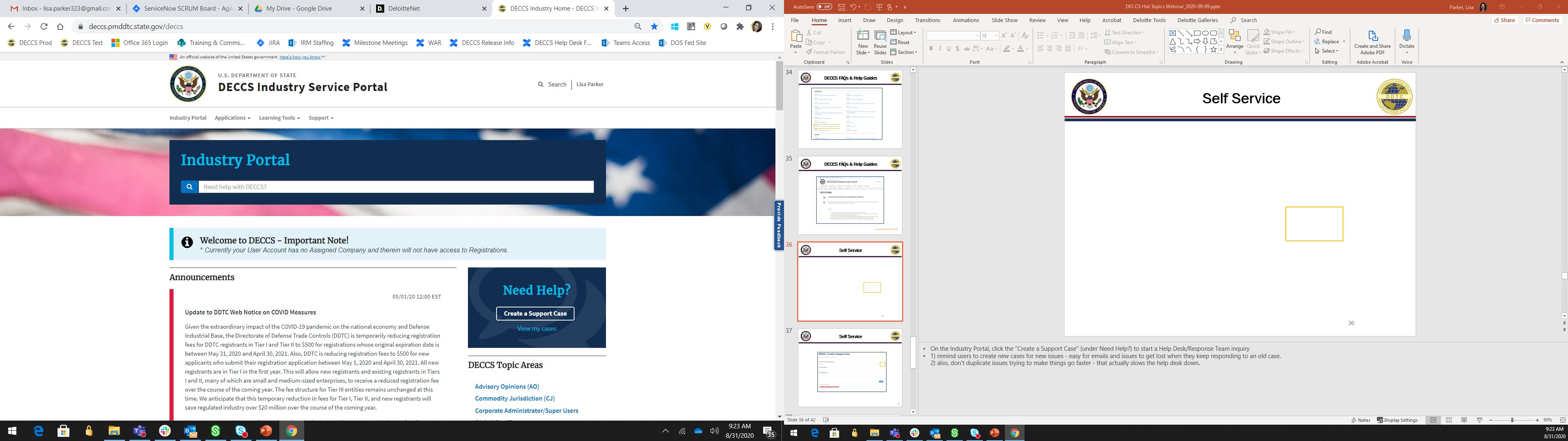 Self Service
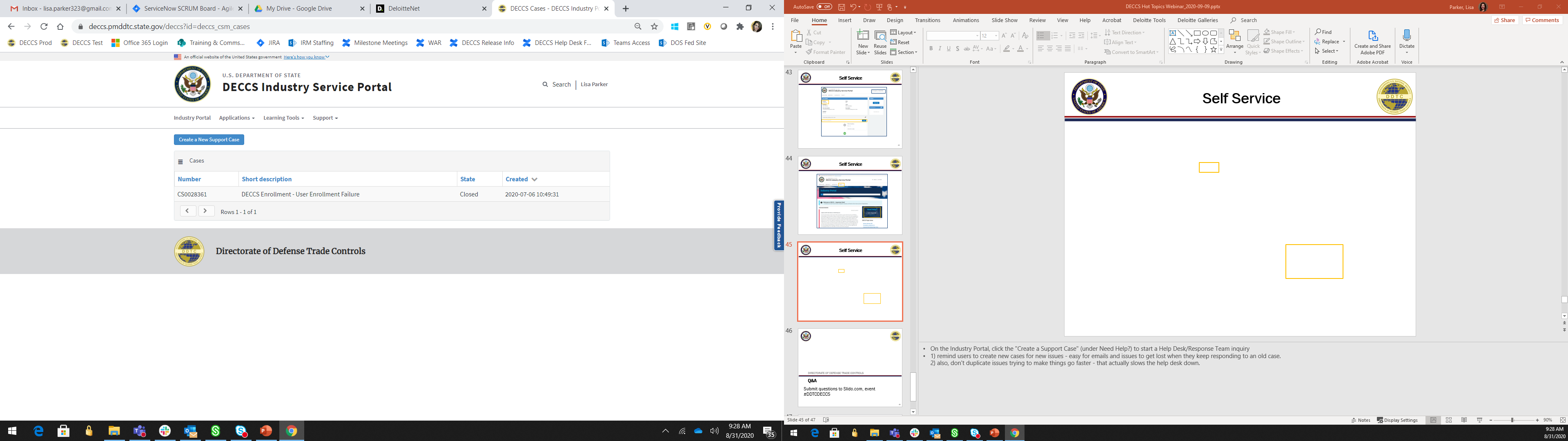 DIRECTORATE OF DEFENSE TRADE CONTROLS
Commonly asked questions
Submit questions to Slido.com, event #DDTCDECCS
53
What’s My Registration Status?
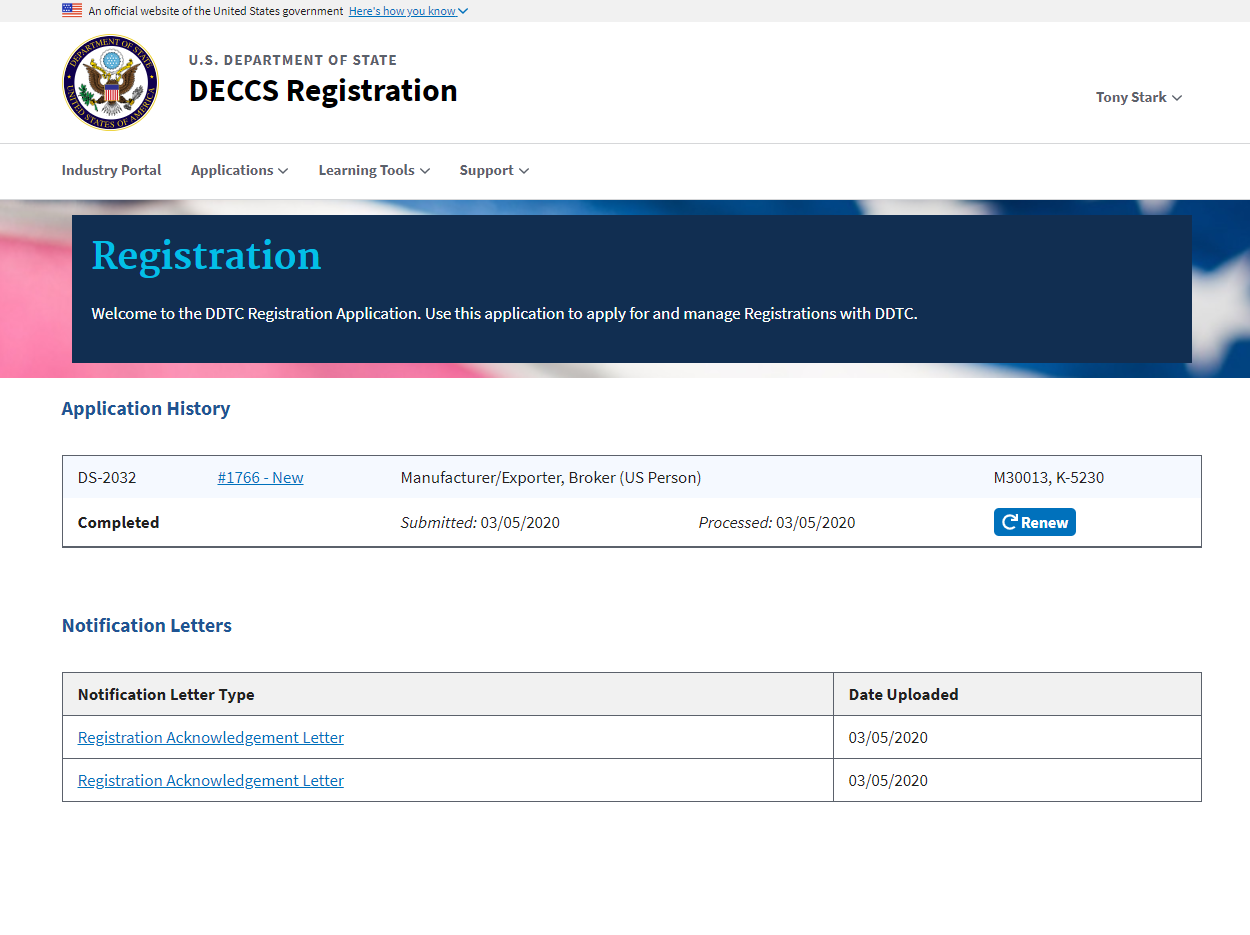 54
How Can I Check my License Status?
For detailed case status, visit: https://elisa.dtsa.mil/ 
Enter your Case # and hit Submit
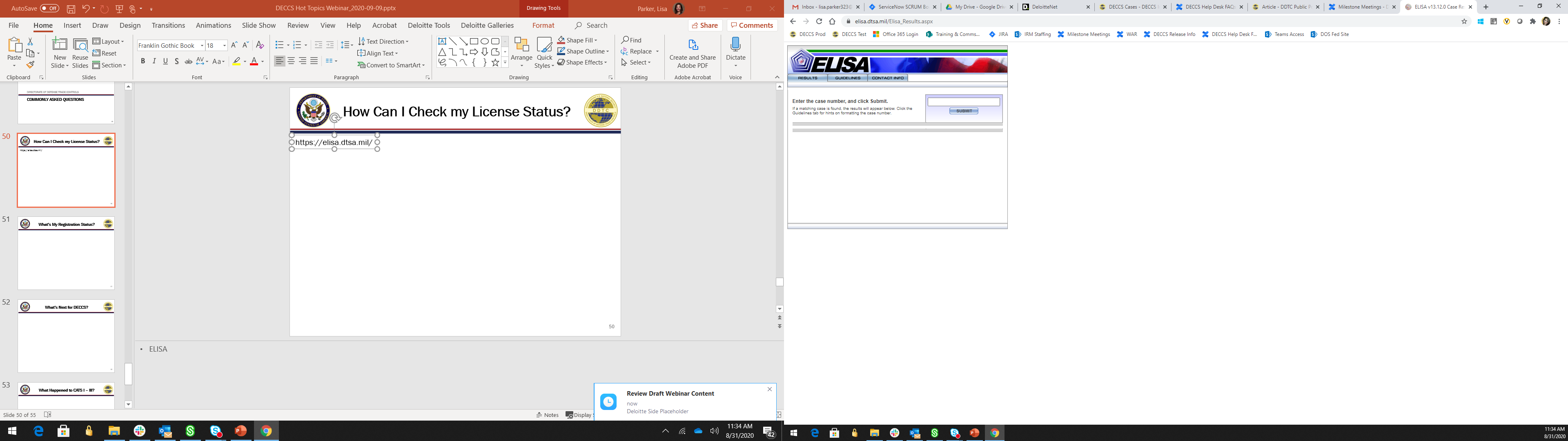 55
What’s Next for DECCS?
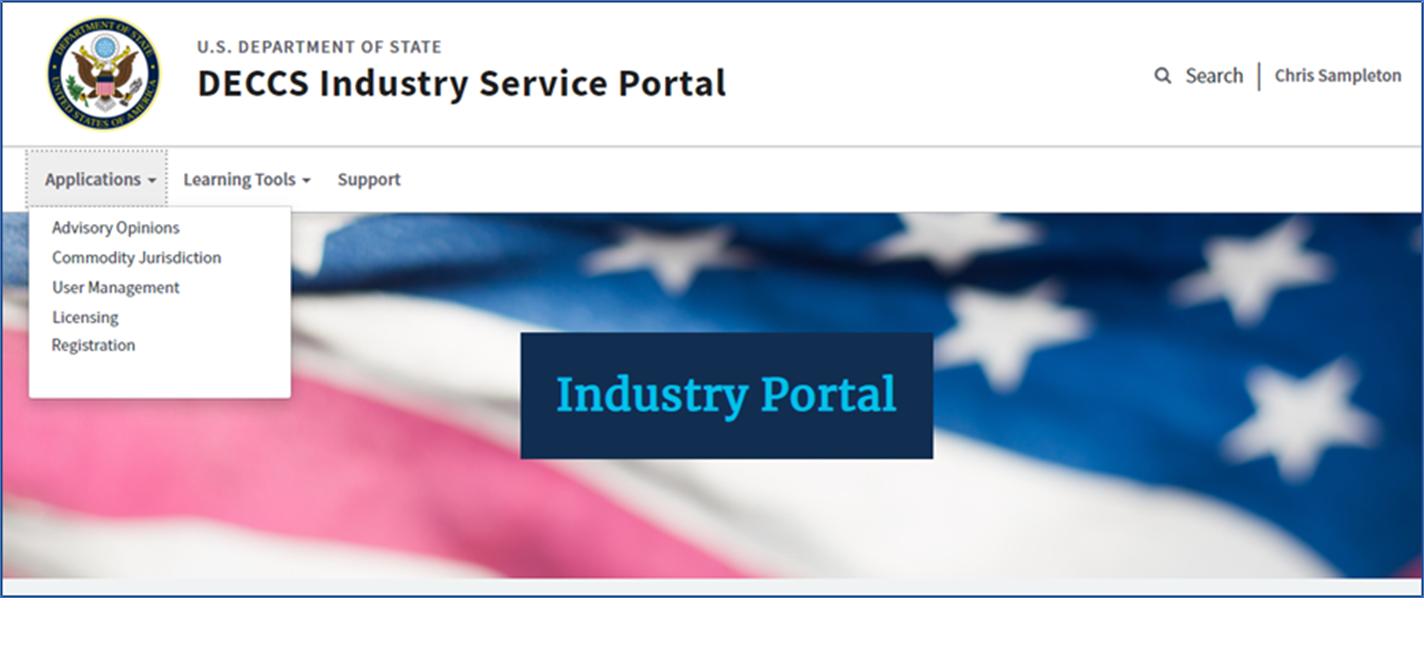 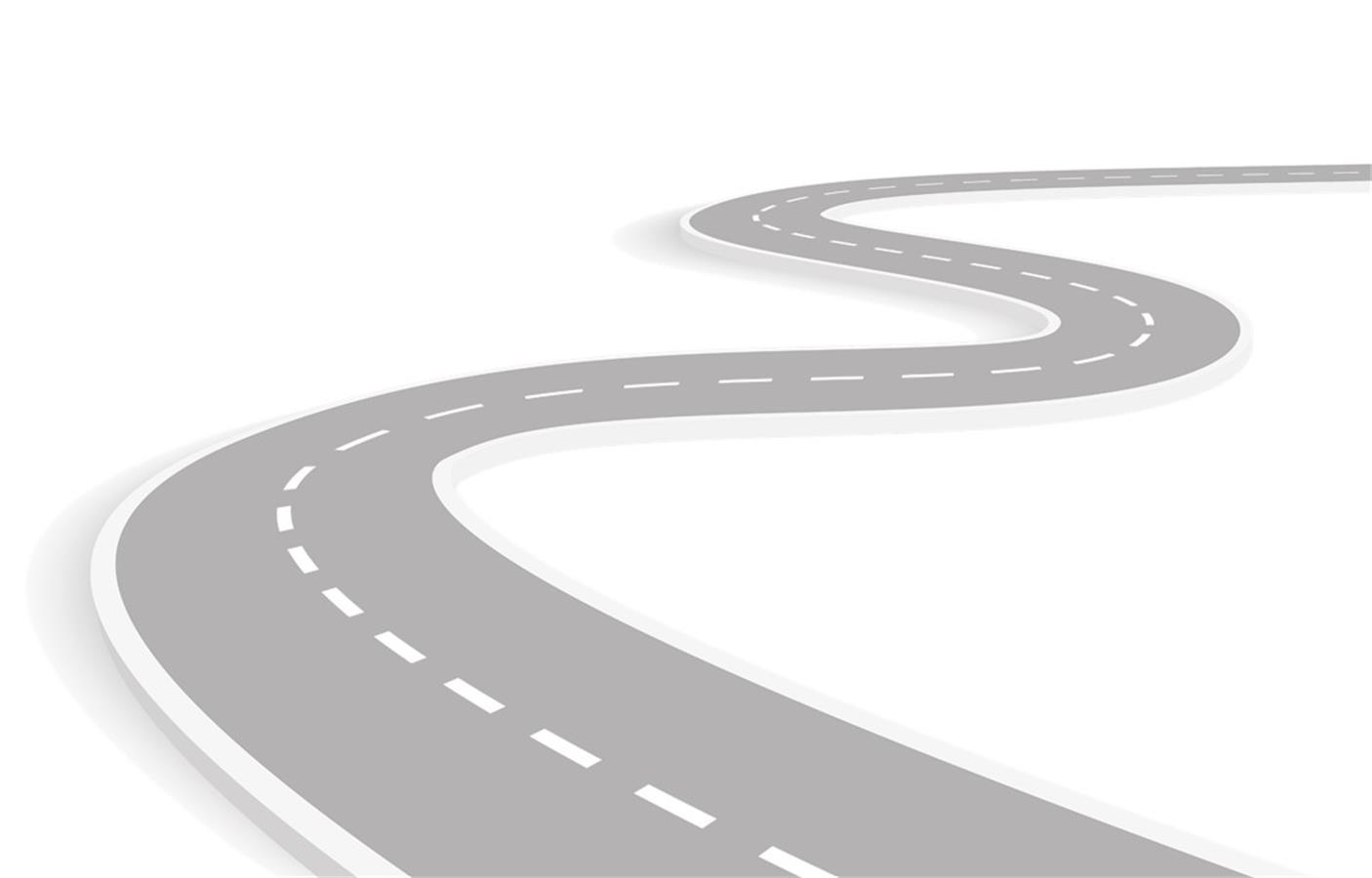 56
DIRECTORATE OF DEFENSE TRADE CONTROLS
Q&a
Submit questions to Slido.com, event #DDTCDECCS
57
DIRECTORATE OF DEFENSE TRADE CONTROLS
Thank you!
Website:  www.pmddtc.state.gov
58